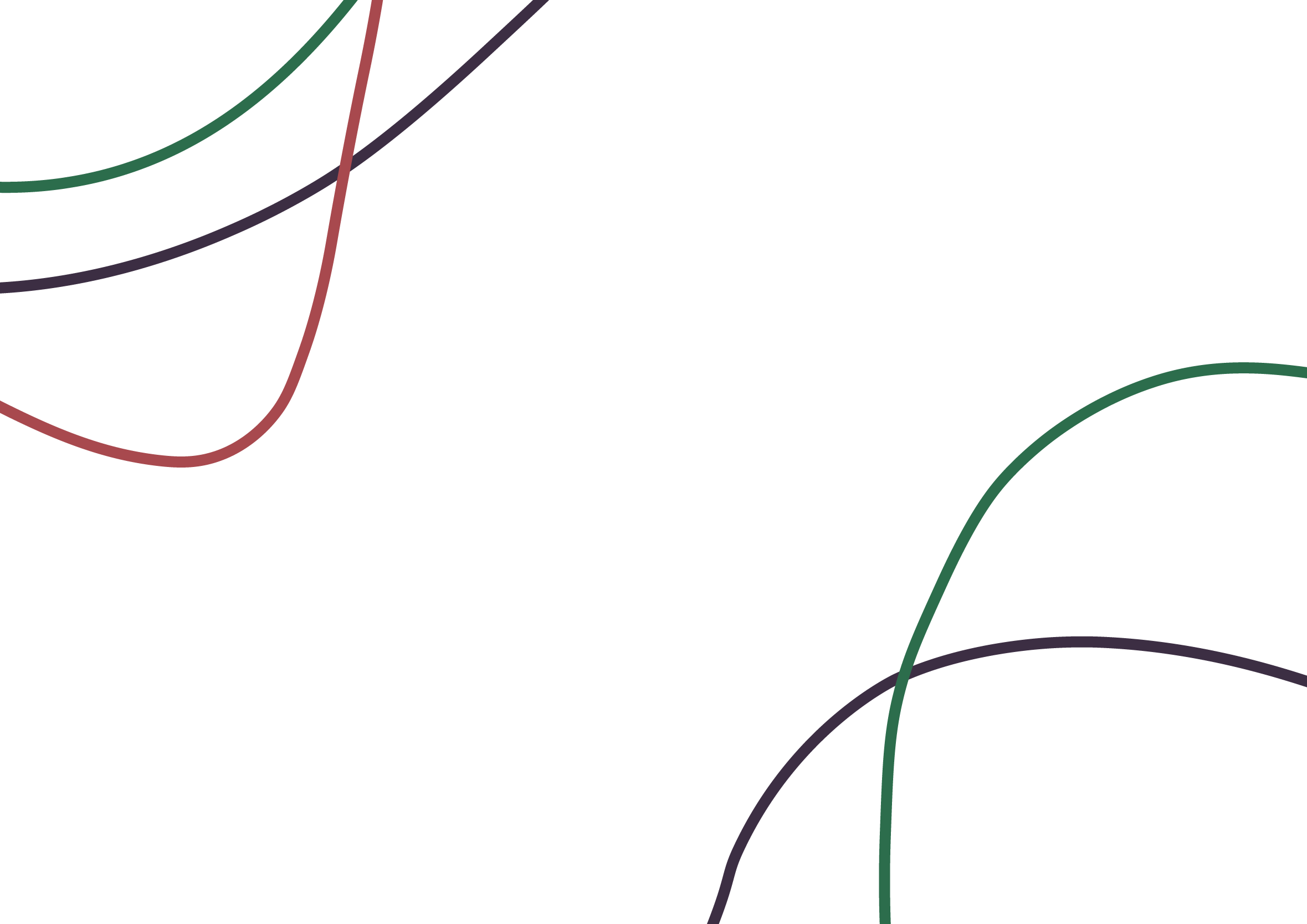 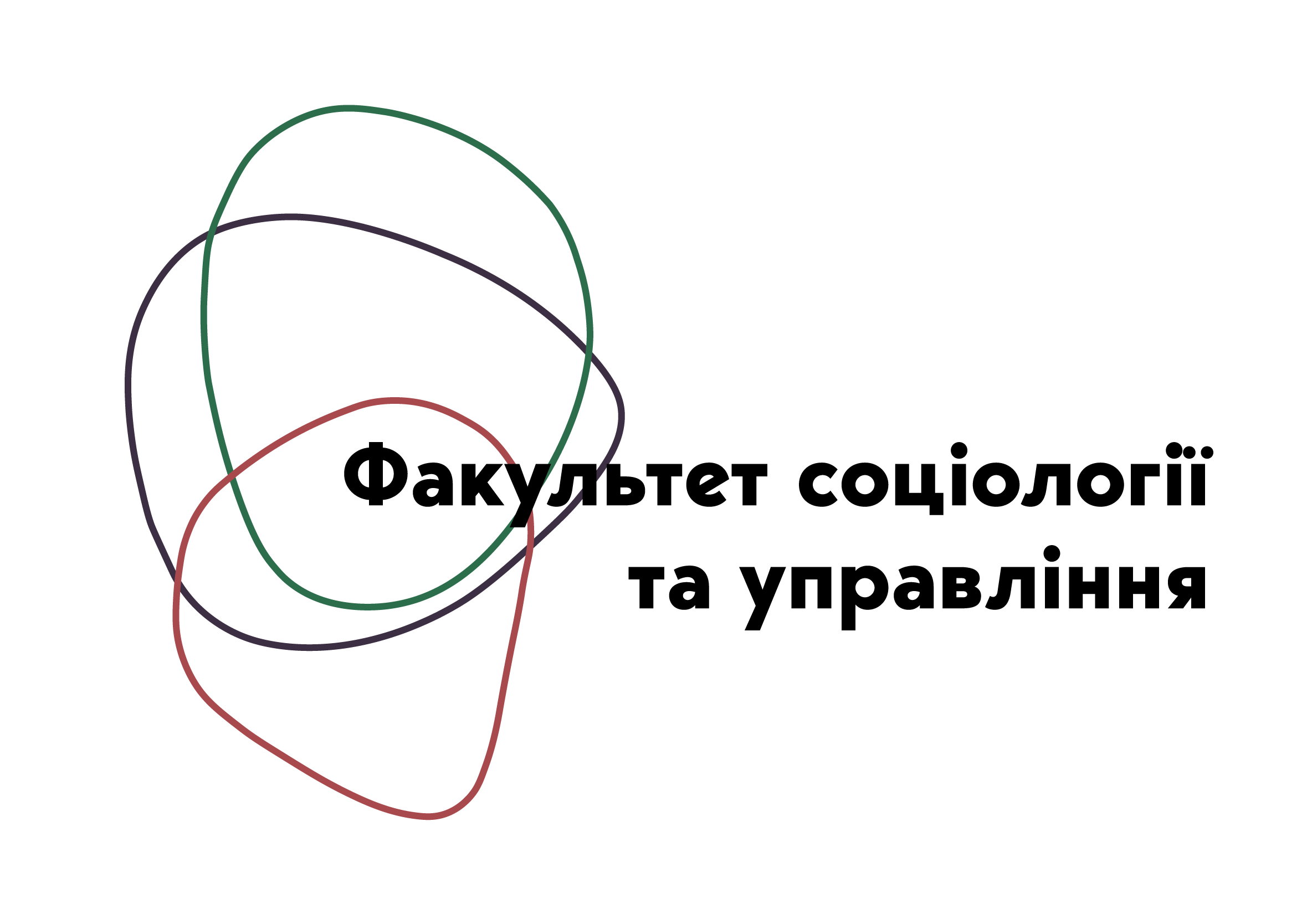 Професійний розвиток фахівця соціальної сфериЛекція 10.Персональний бренд сучасного фахівця соціальної сфери.
Розробник курсу: к.соц.н., 
доцент кафедри соціології
Пилипенко Яна Сергіївна
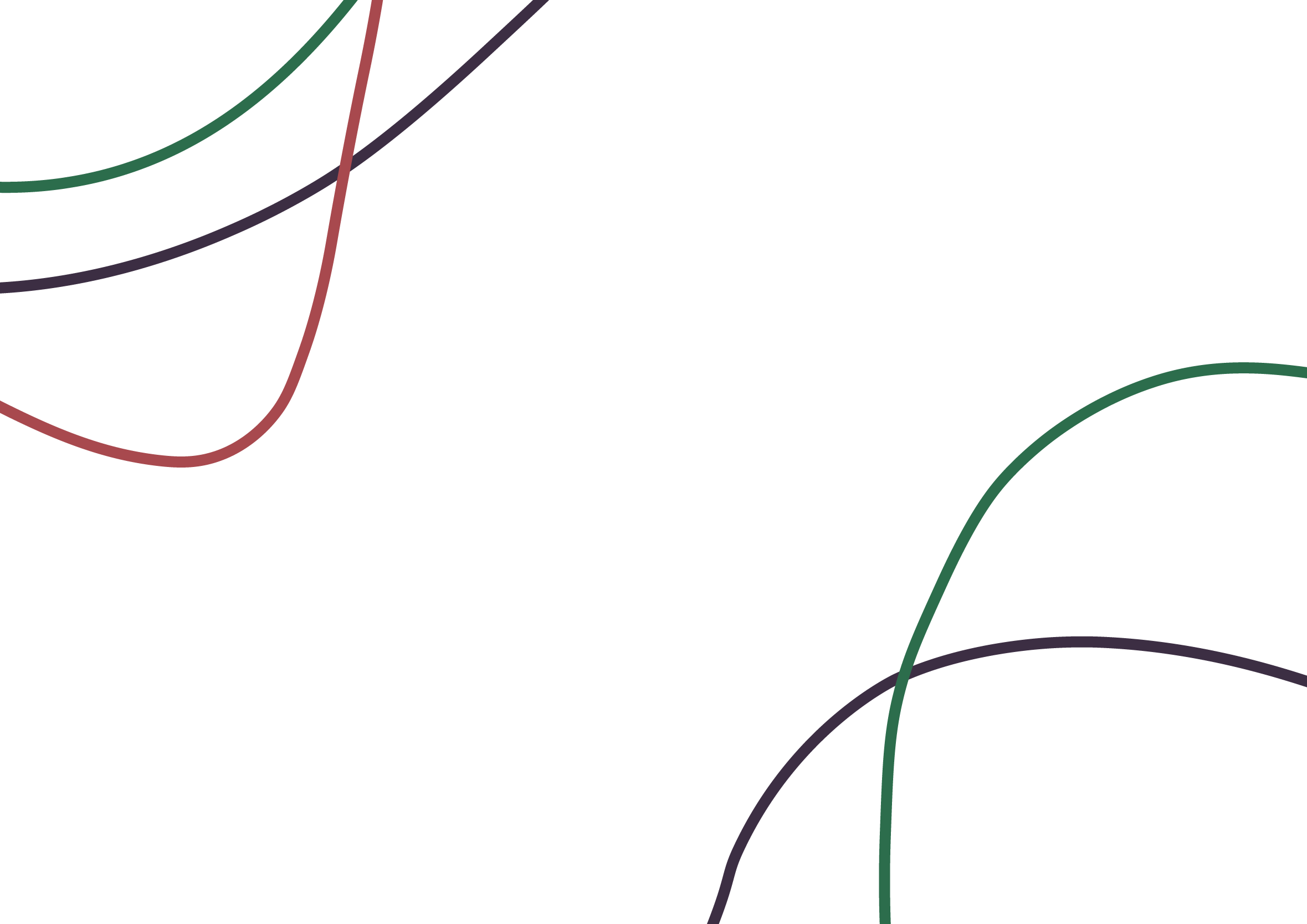 Поняття персонального бренду
Персональний бренд – це сформований образ людини в суспільстві, який впливає на її сприйняття, довіру та можливості у професійній діяльності. 
Це поєднання особистих якостей, експертності, репутації та комунікаційної стратегії.
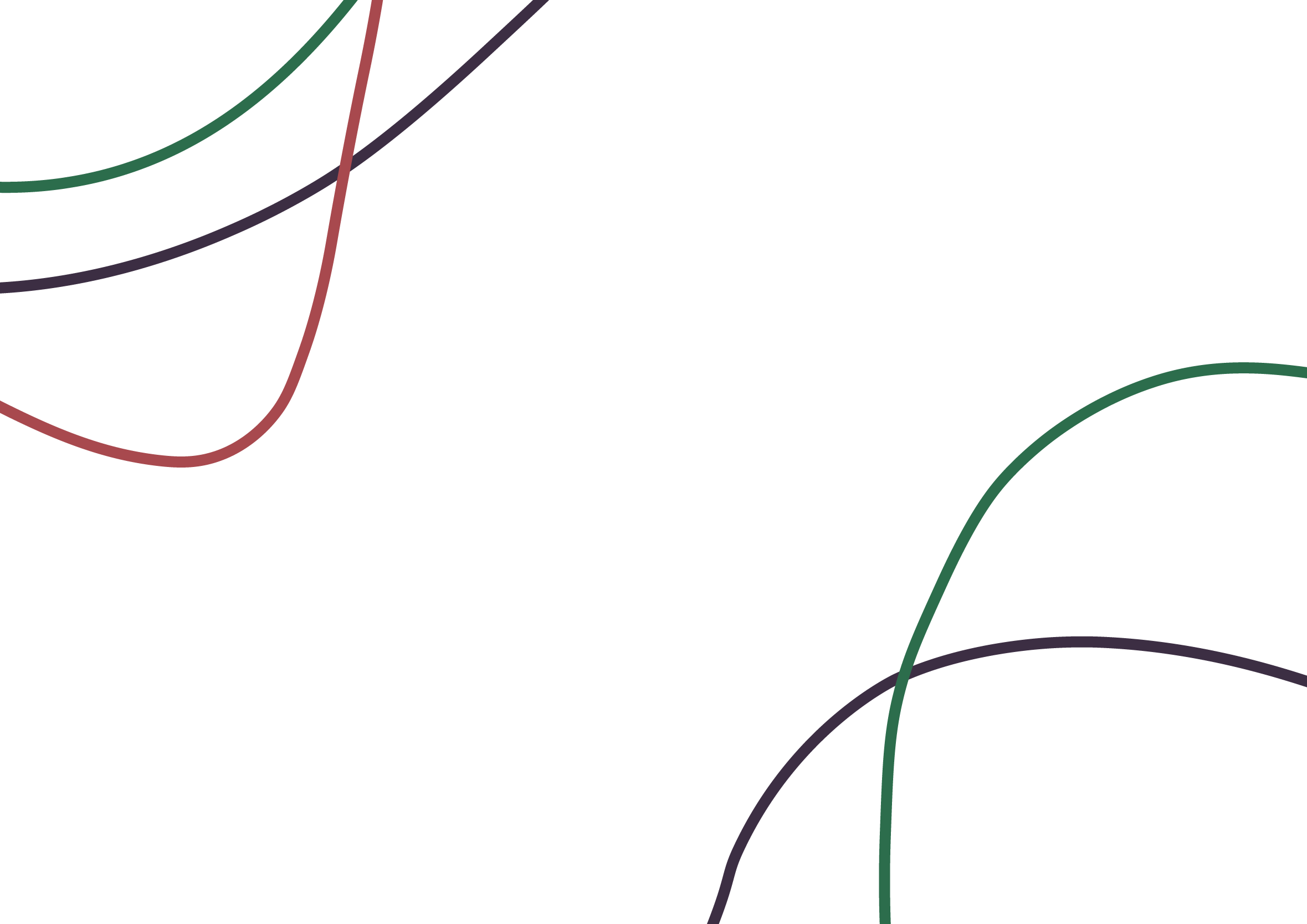 Специфіка персонального бренду соціального працівника
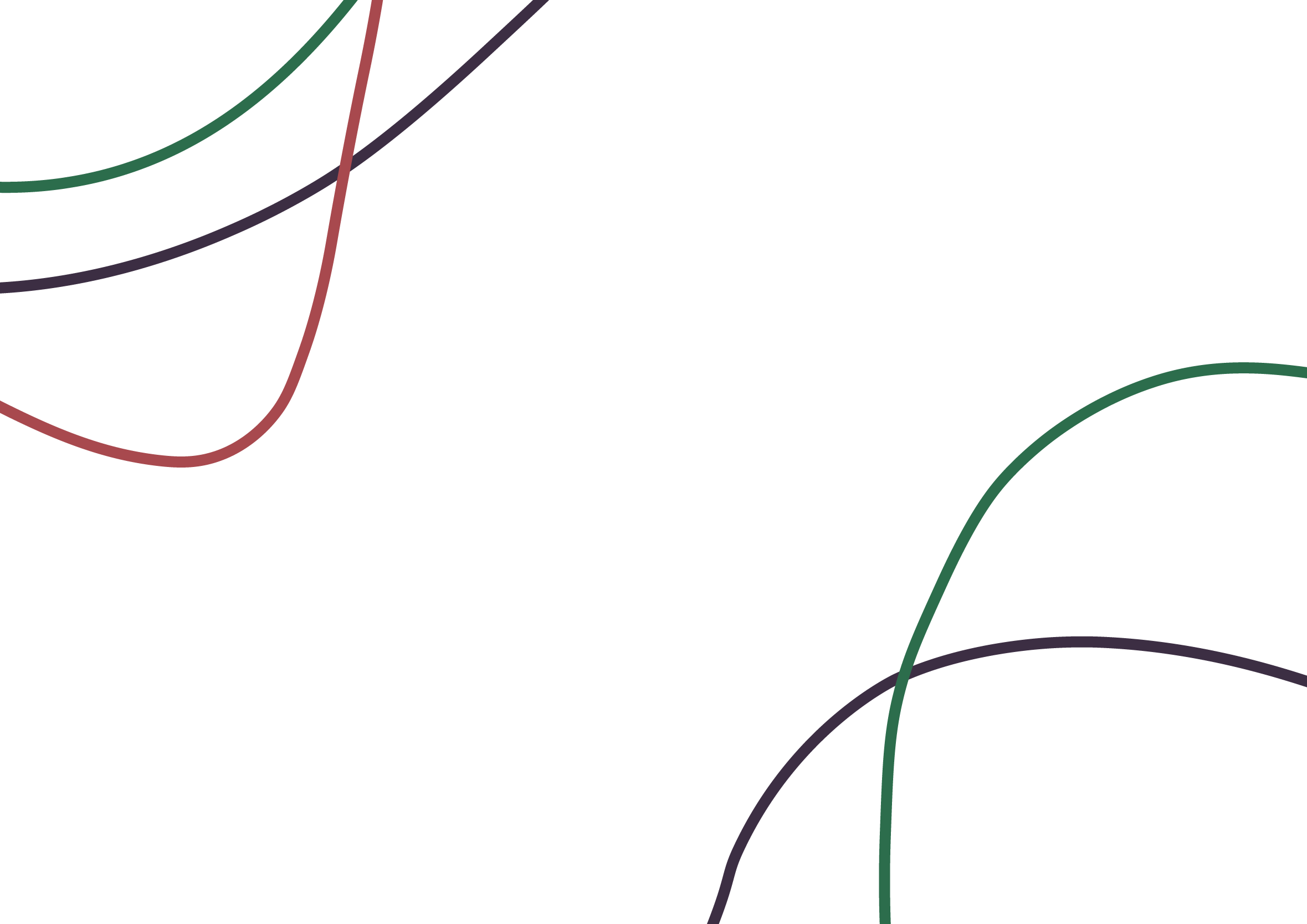 Основні складові персонального бренду соціального працівника
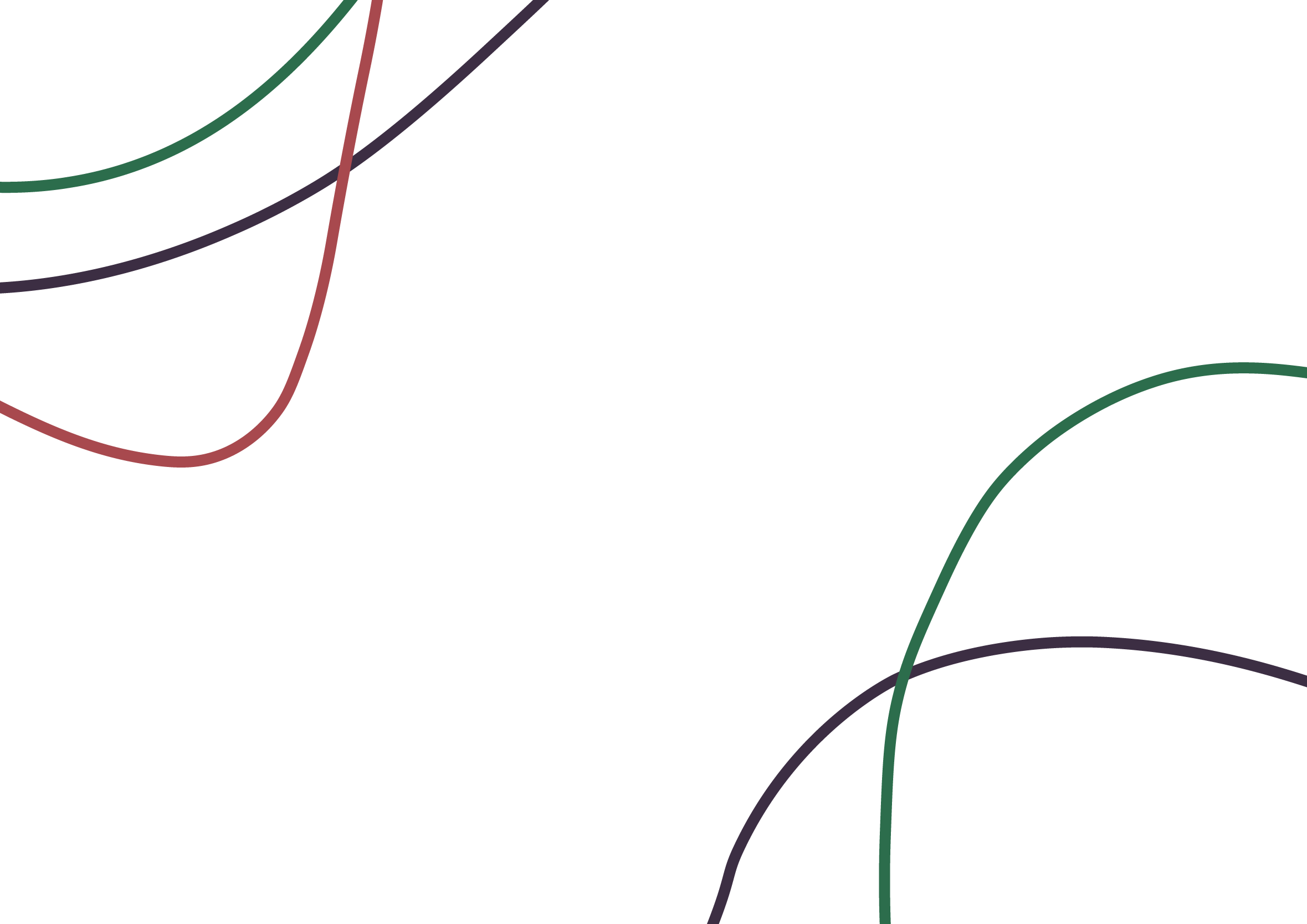 Основні складові персонального бренду соціального працівника
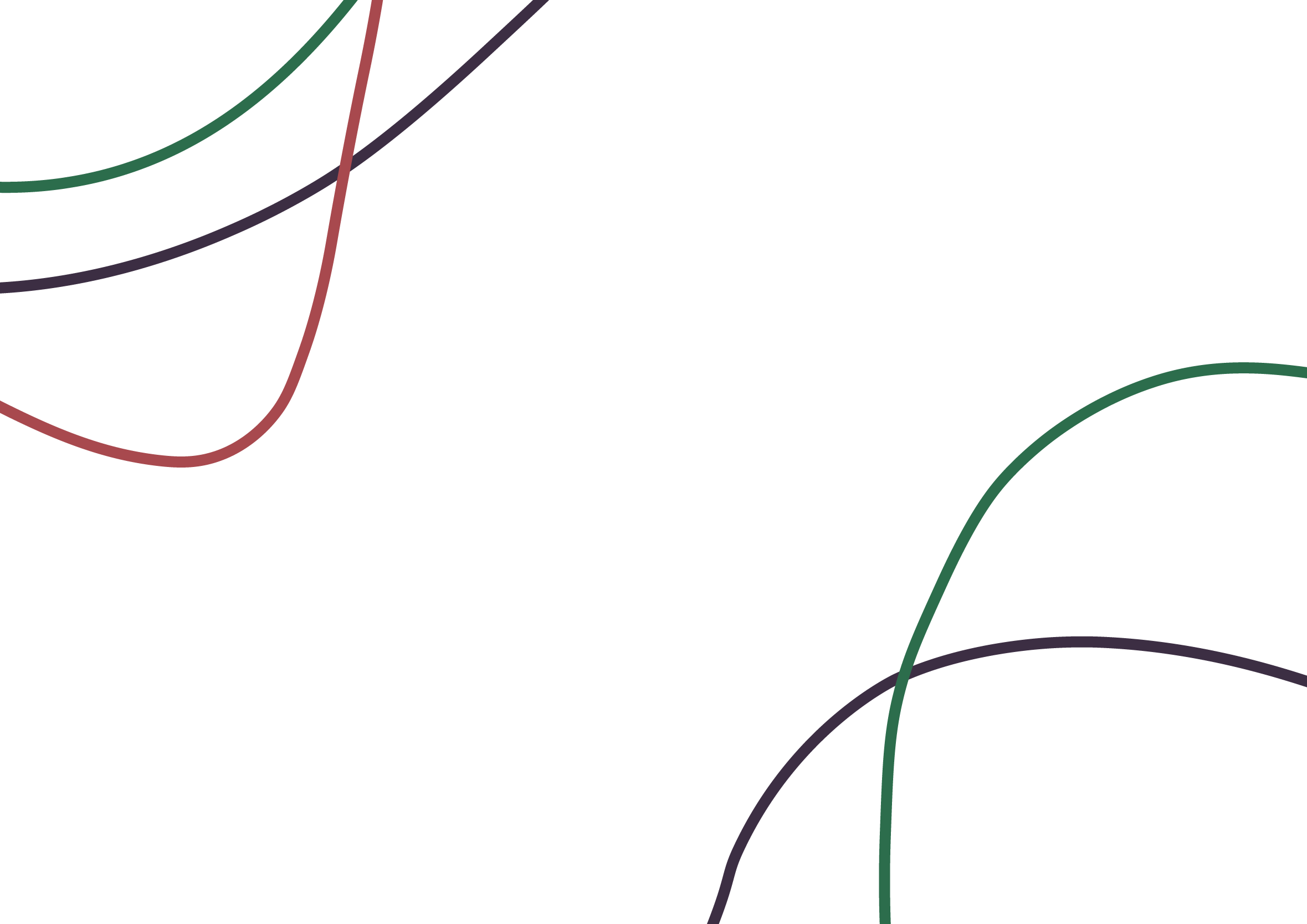 Етапи створення персонального бренду
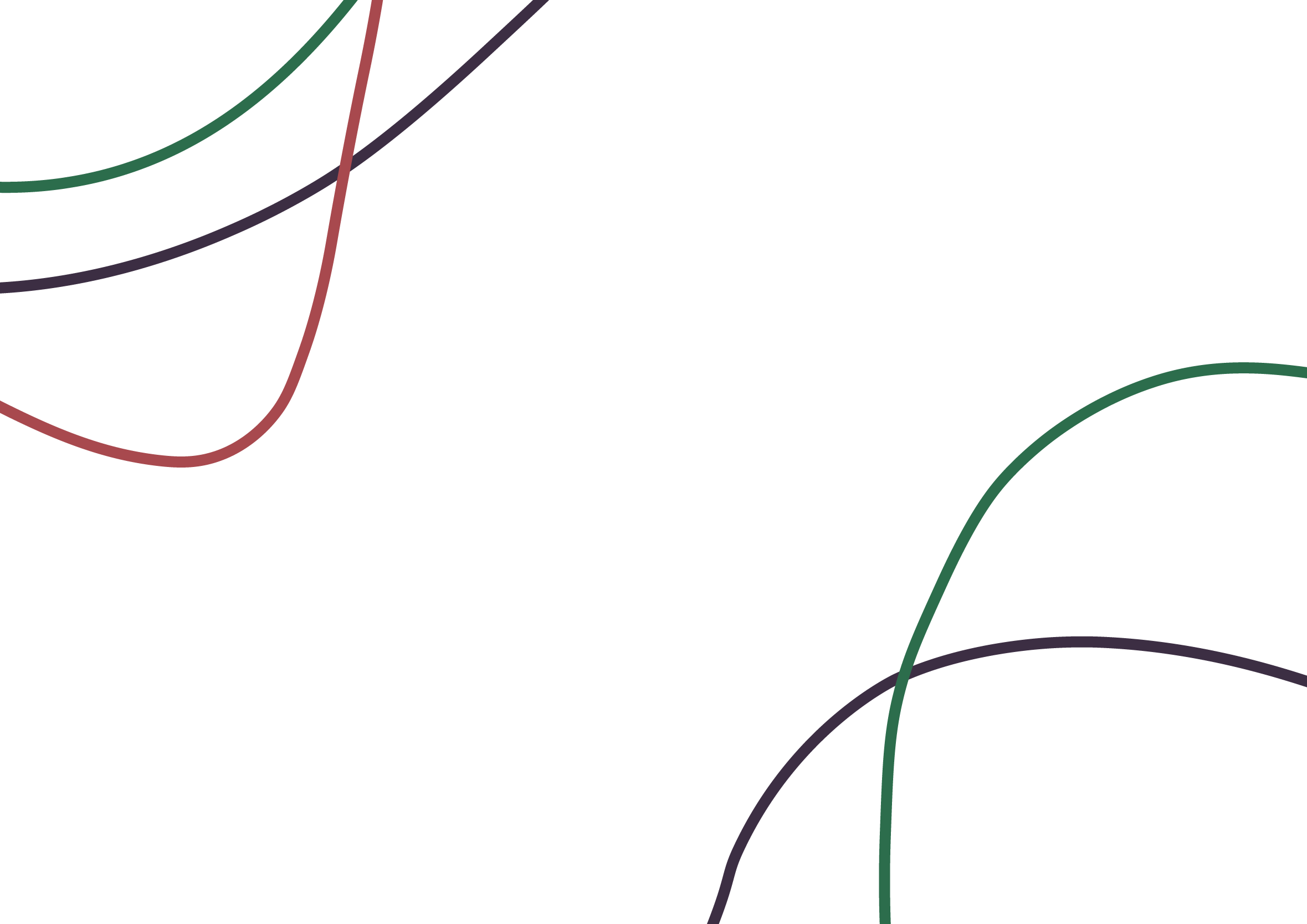 Інструменти та методи розвитку персонального бренду
Соціальні мережі
Соціальні мережі дозволяють соціальному працівнику:
Розширити аудиторію та популяризувати свою діяльність.
Підвищити довіру до себе як до експерта.
Ділитися корисним контентом та соціальними ініціативами.
Взаємодіяти з громадою та колегами.
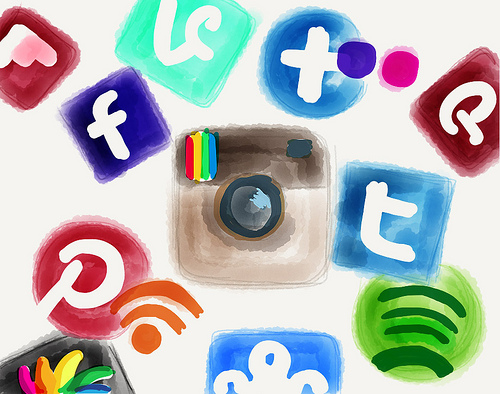 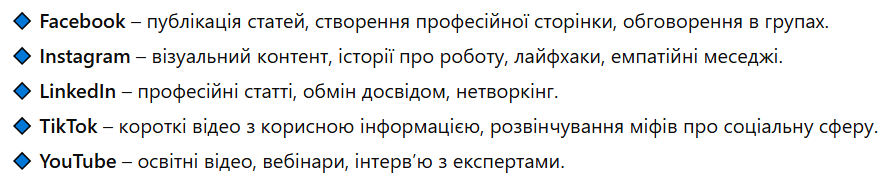 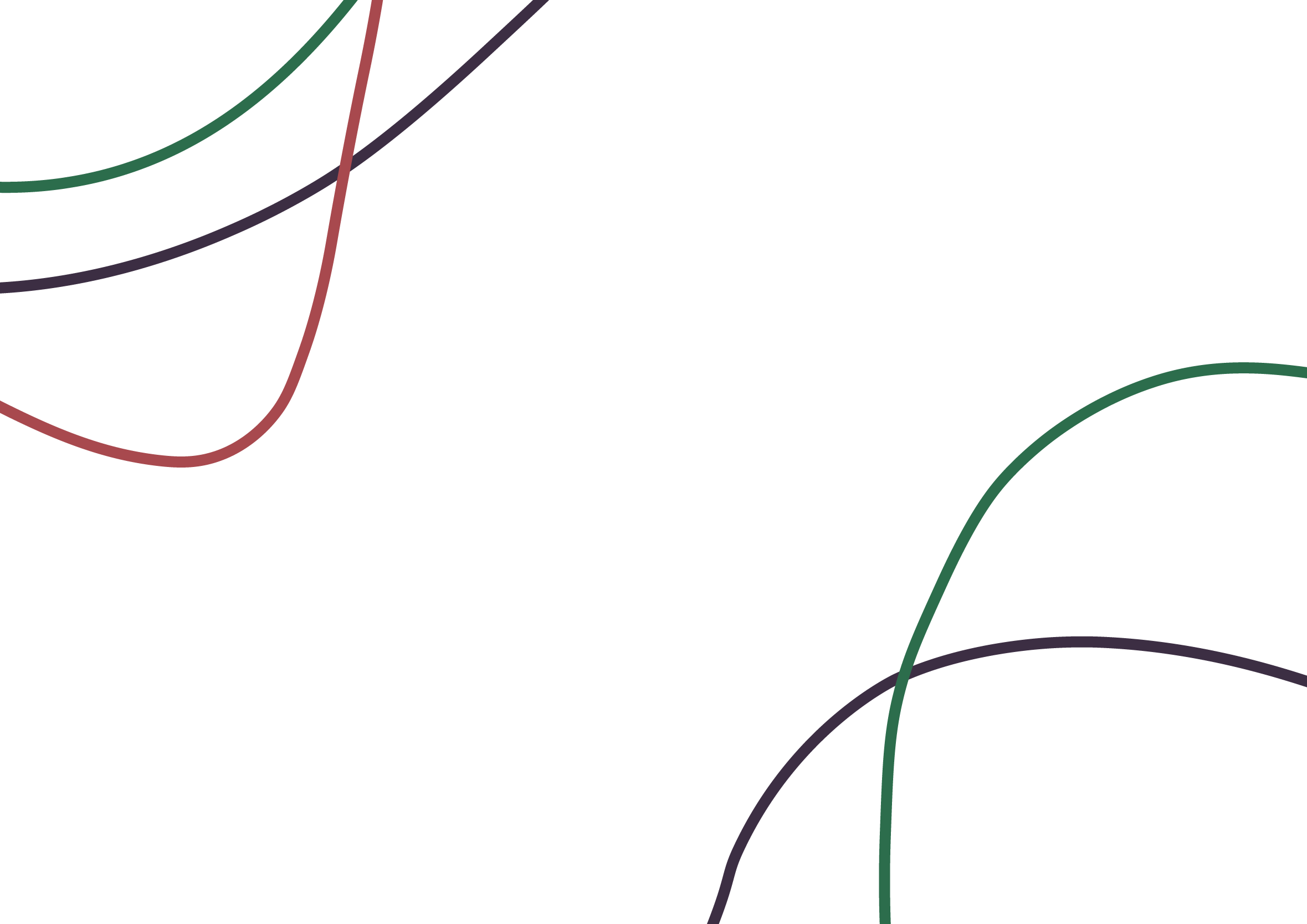 Методи розвитку персонального бренду через соцмережі
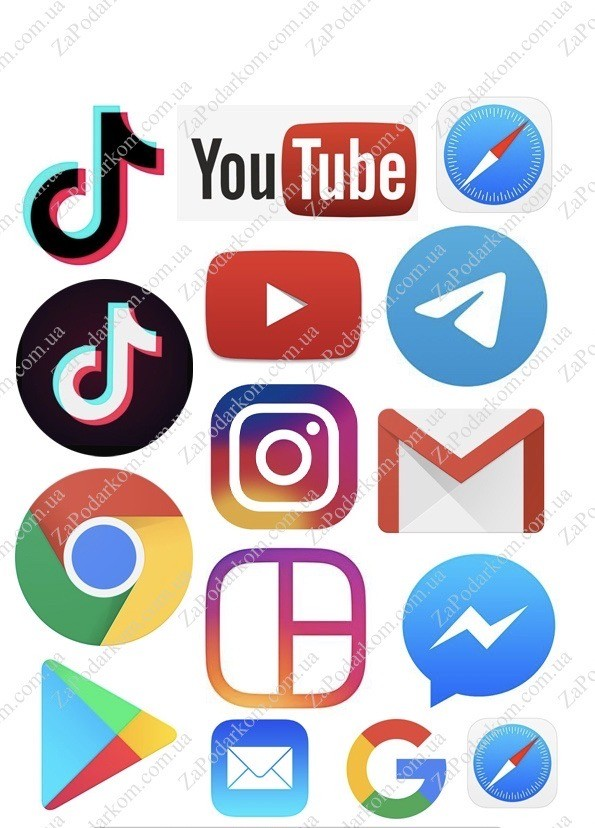 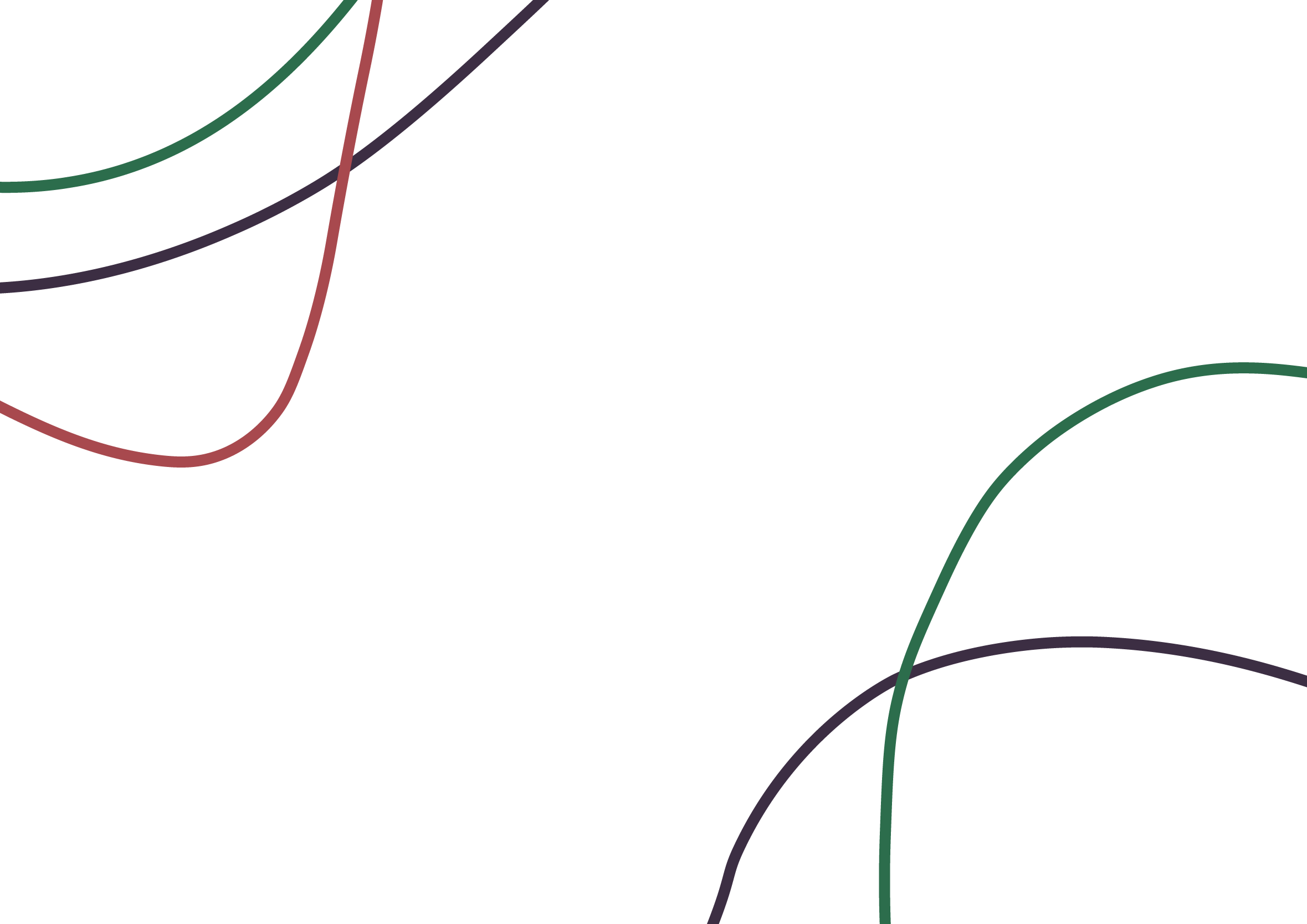 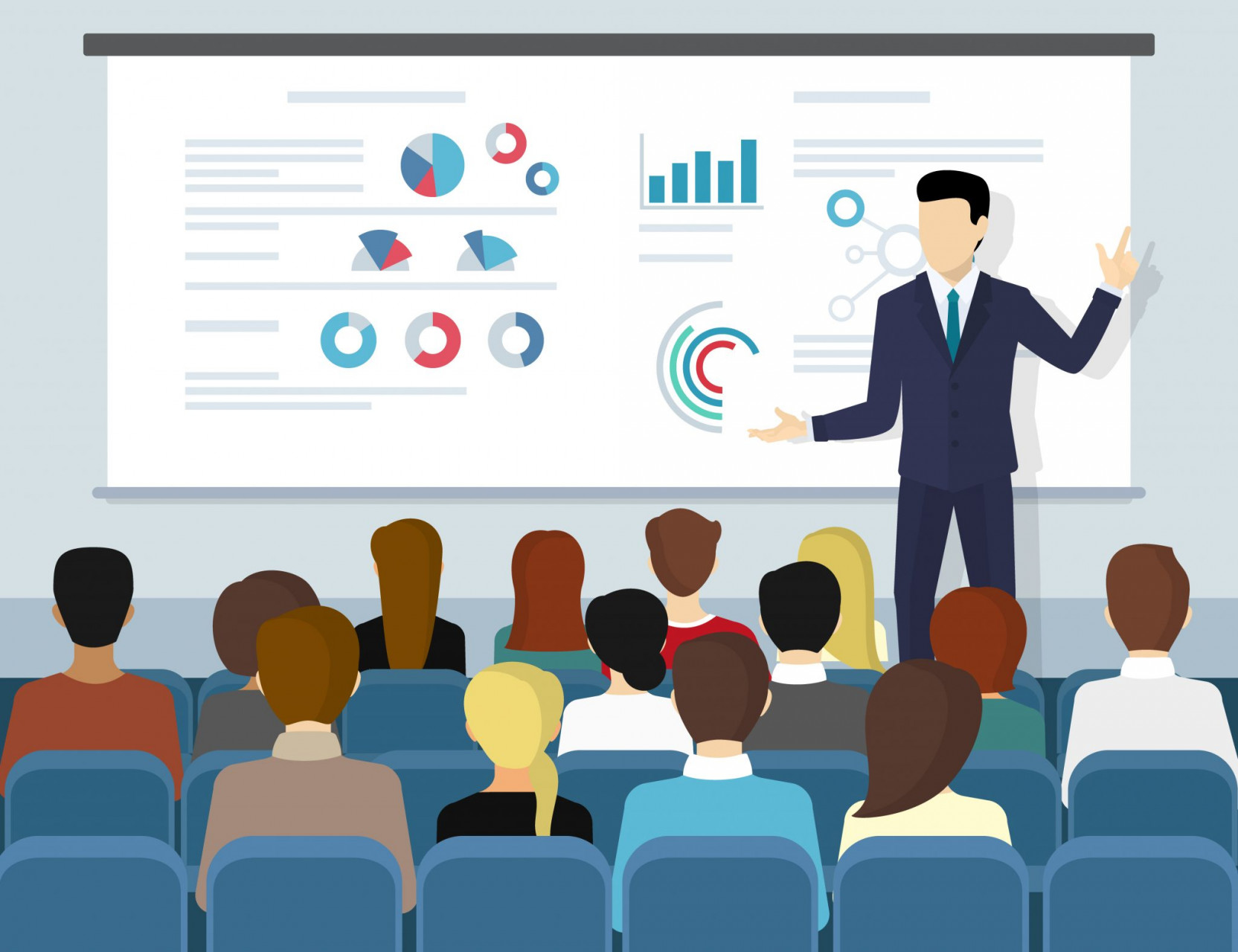 Професійні події
Участь у професійних заходах допомагає соціальному працівнику:
Підвищити свій статус експерта у сфері.
Розширити коло контактів (нетворкінг).
Популяризувати свою діяльність серед колег і громадськості.
Обмінюватися досвідом та отримувати нові знання.
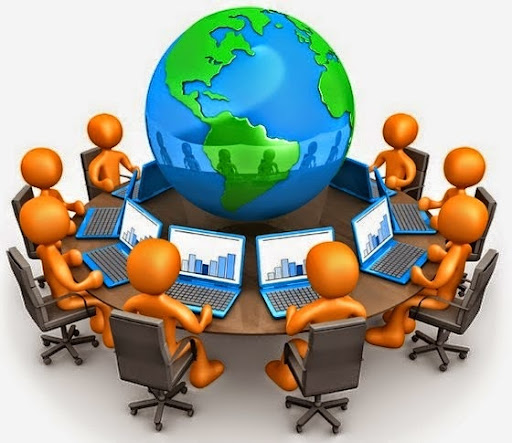 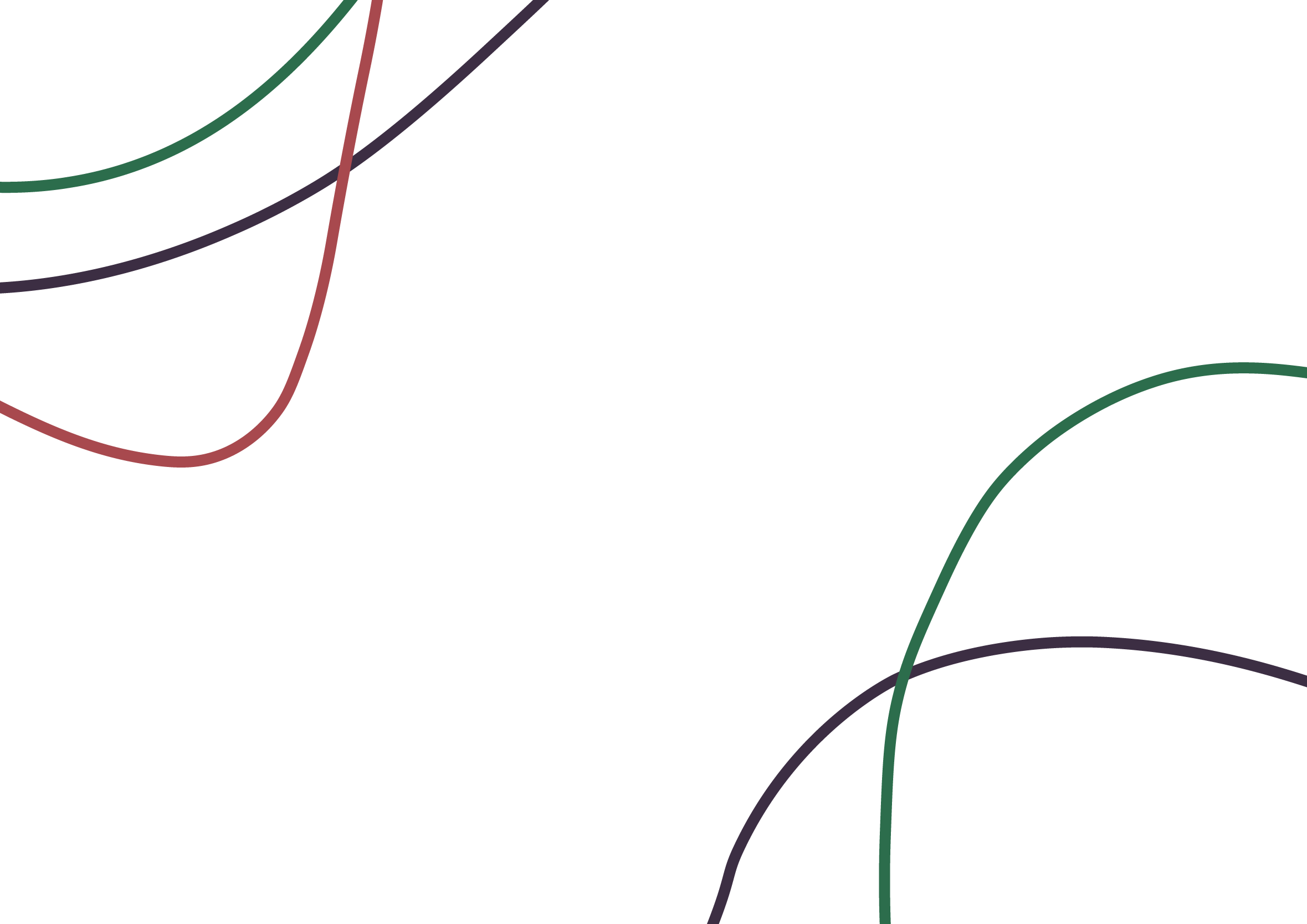 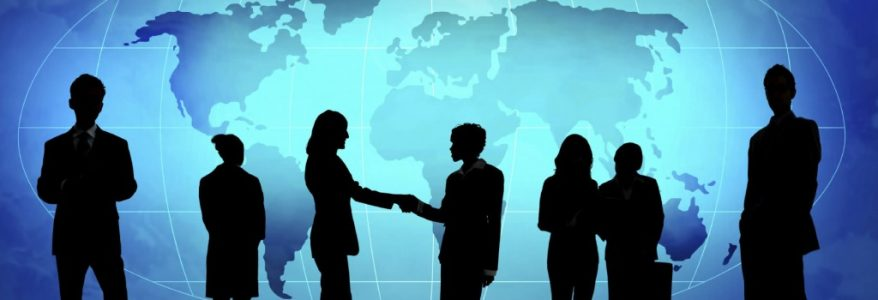 Професійні події
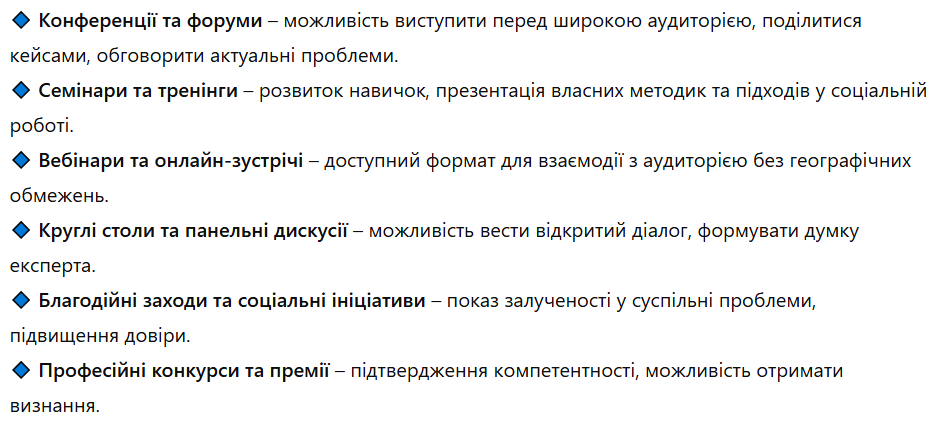 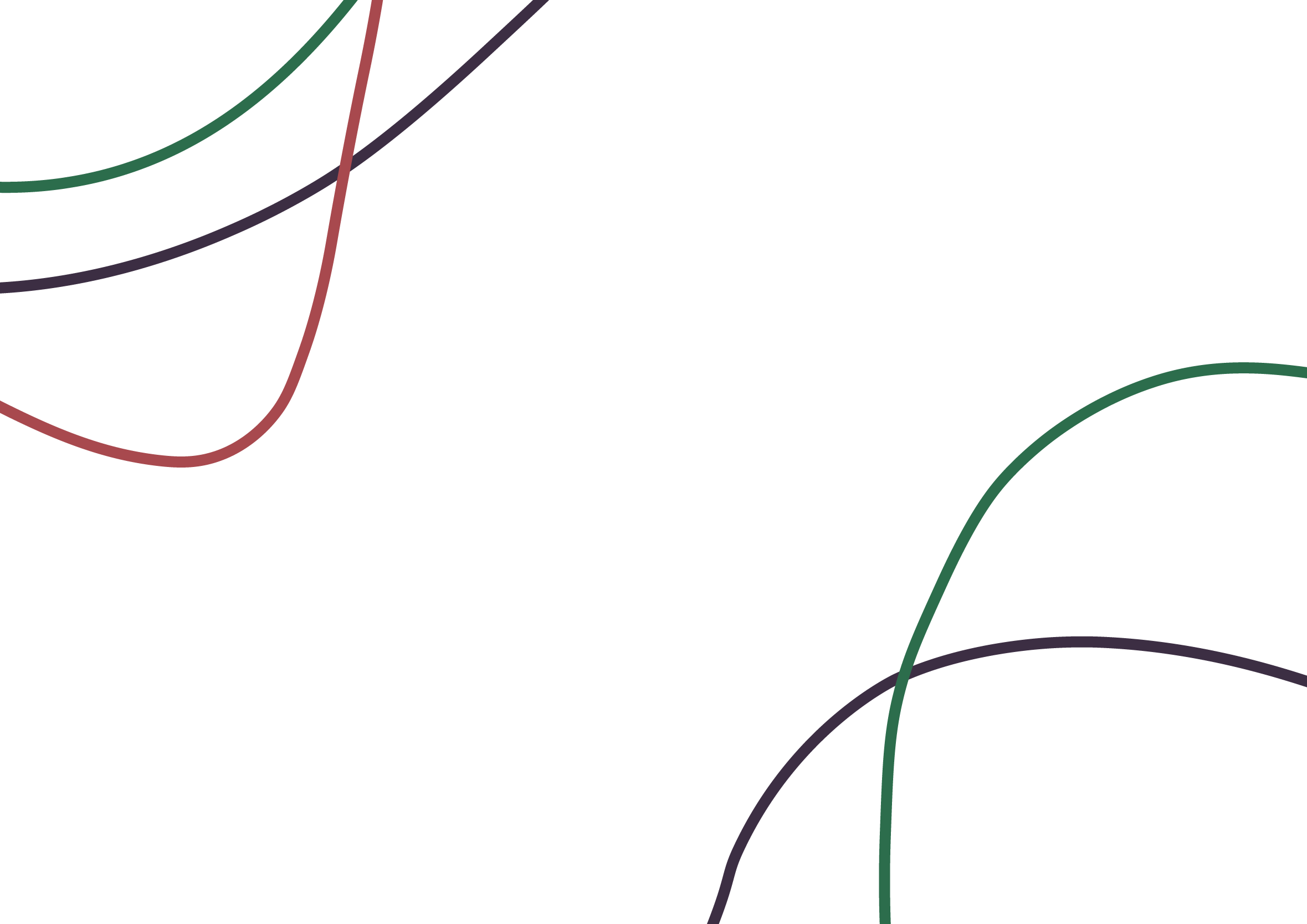 Методи розвитку персонального бренду через професійні події
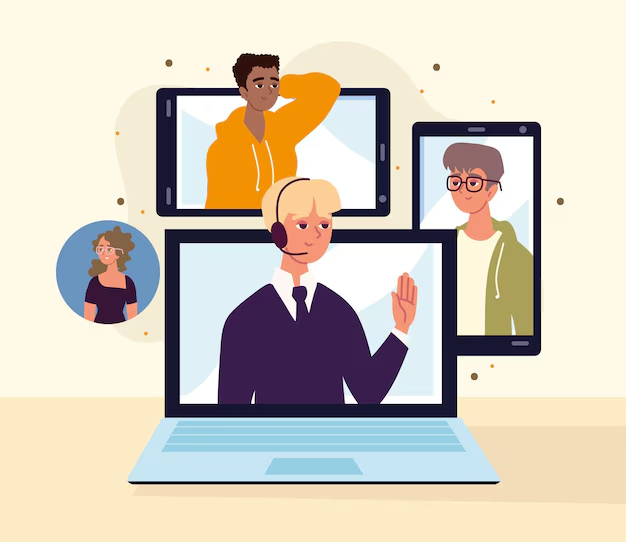 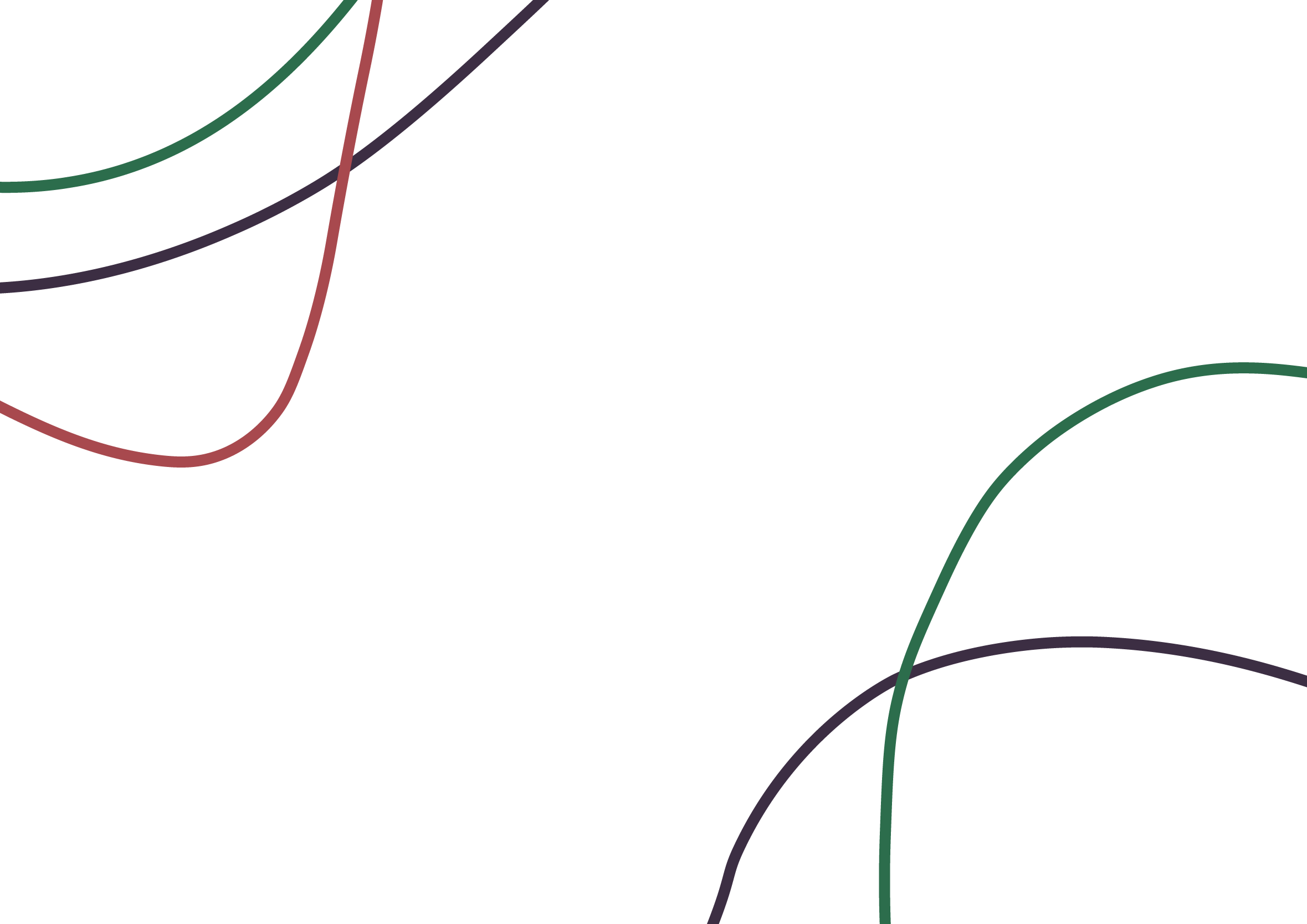 Публікації дозволяють соціальному працівнику:
Підтвердити свою експертність у сфері.
Поділитися корисною інформацією з колегами та громадськістю.
Підвищити довіру та впізнаваність серед аудиторії.
Впливати на суспільну думку та формувати професійну дискусію.
Публікації
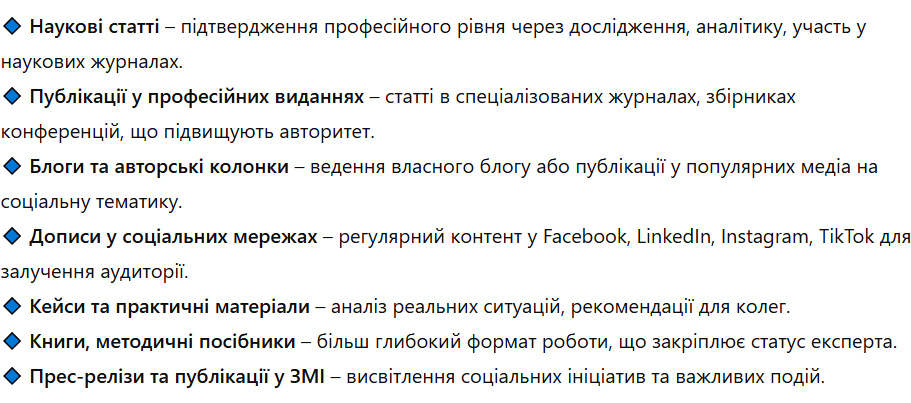 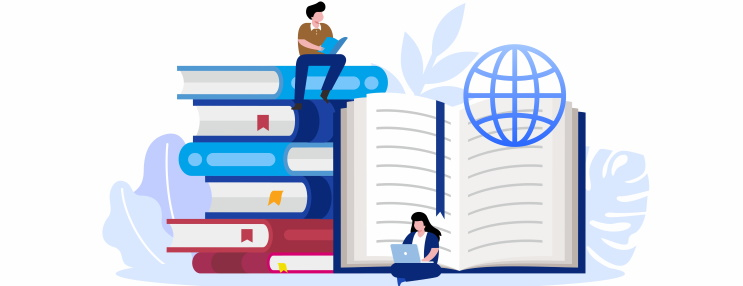 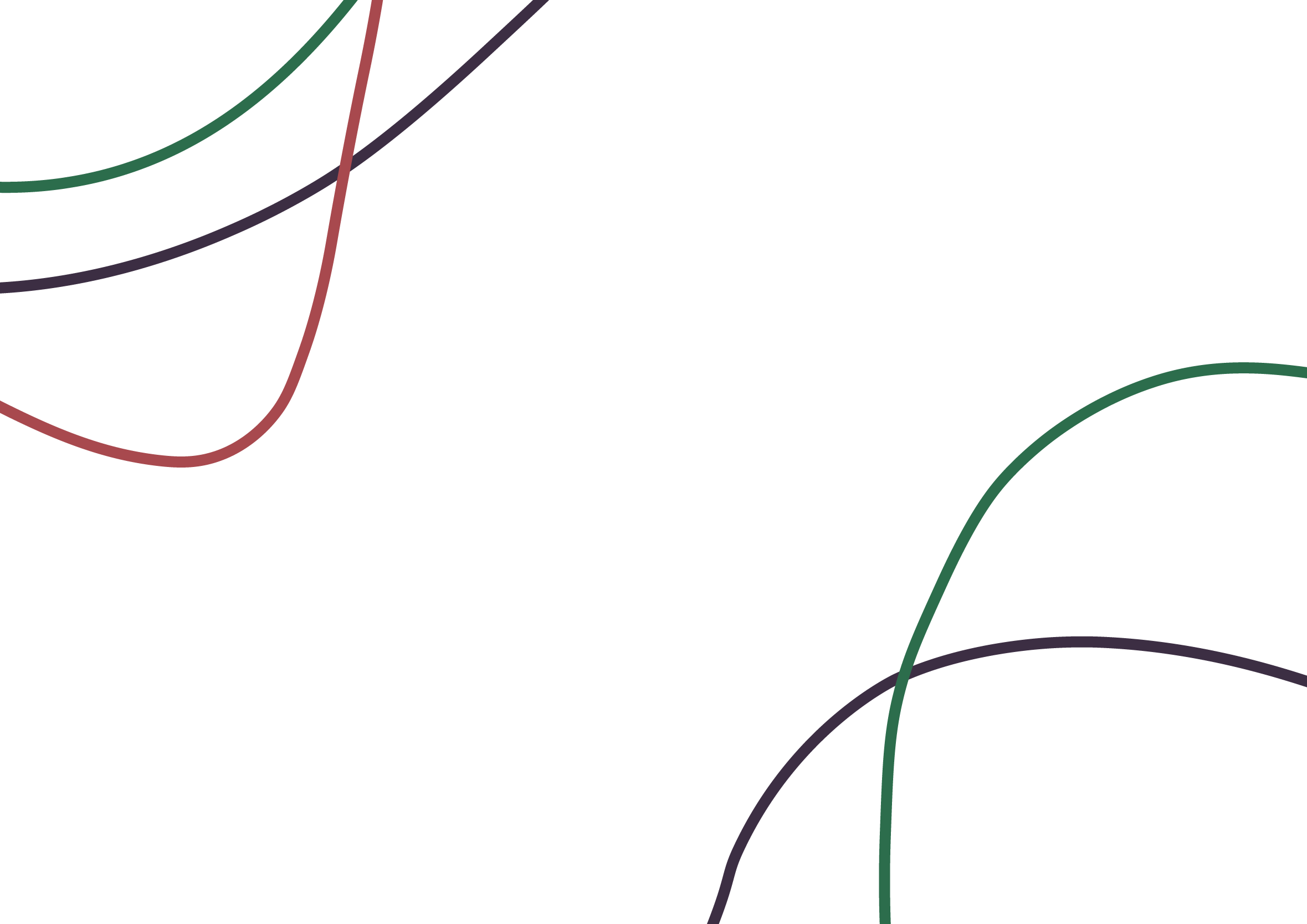 Методи розвитку персонального бренду через публікації
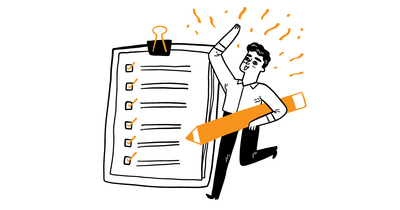 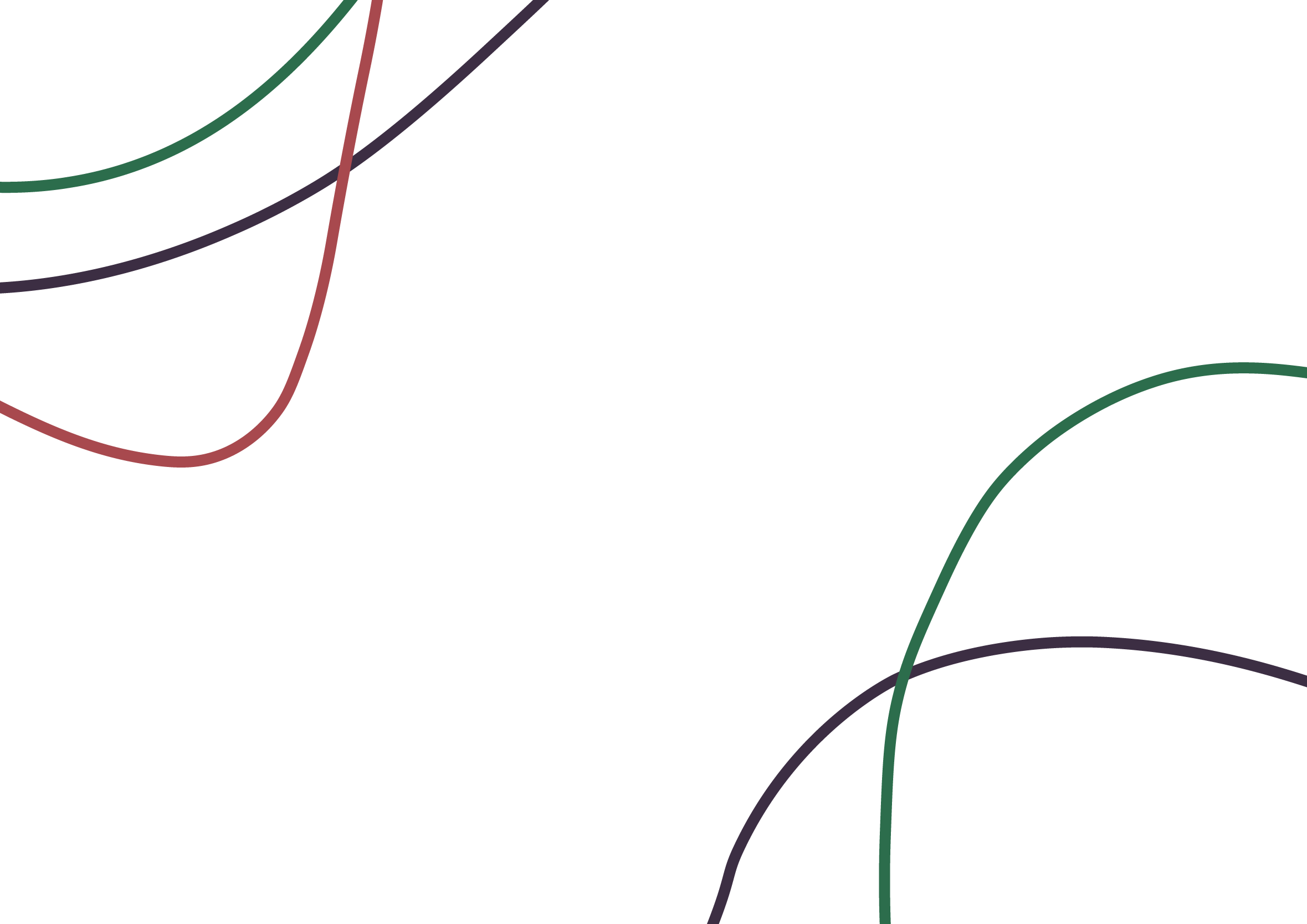 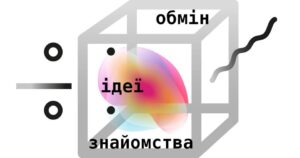 Мережування
Мережування (нетворкінг) – це процес встановлення та підтримки корисних професійних зв’язків. 
Для соціального працівника воно є ключовим елементом розвитку персонального бренду, оскільки дозволяє:
Розширити коло професійних контактів.
Знайти нові можливості для співпраці та кар’єрного зростання.
Підвищити довіру до себе як експерта.
Обмінюватися досвідом, знаннями, ресурсами.
Отримувати підтримку від професійної спільноти.
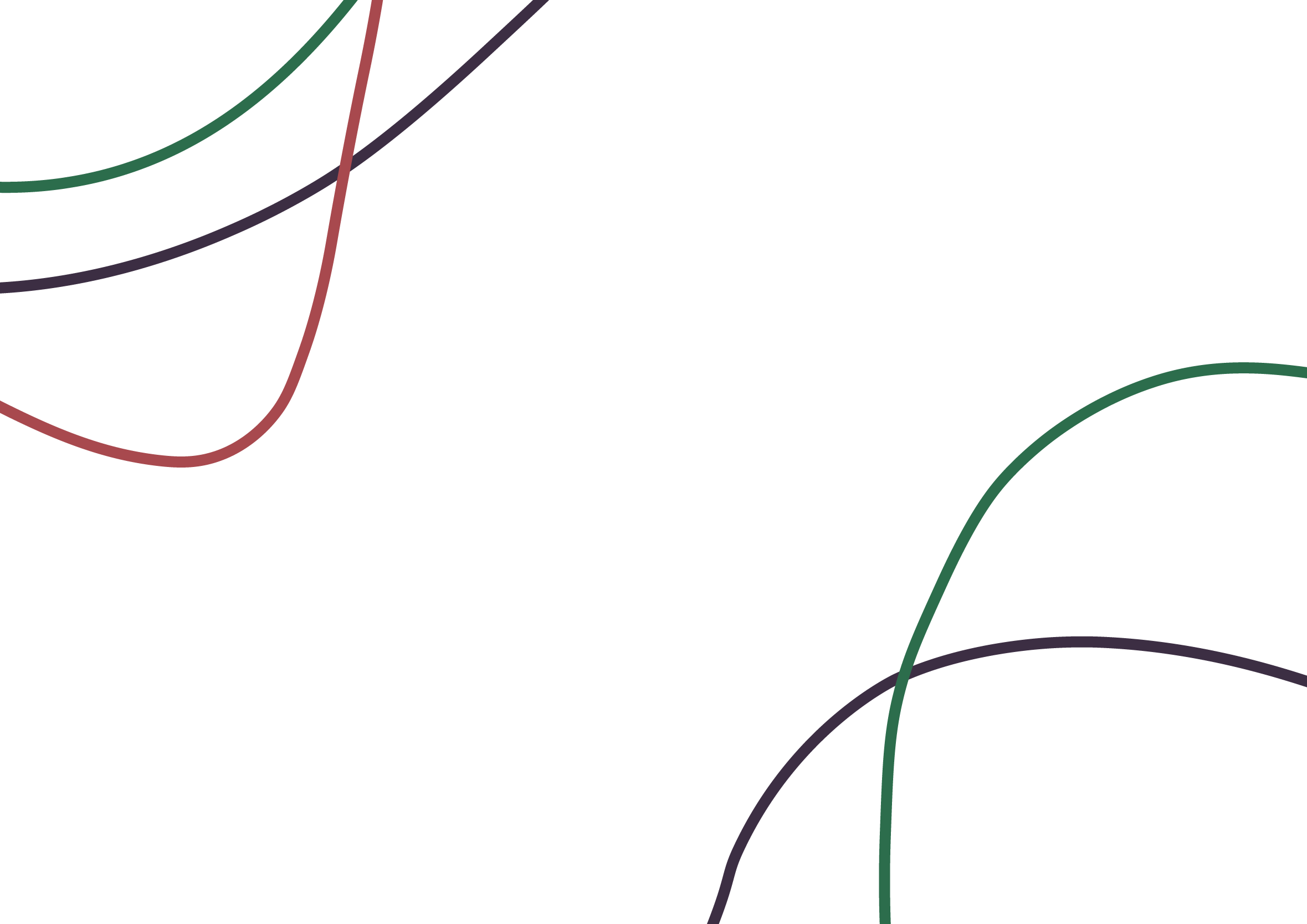 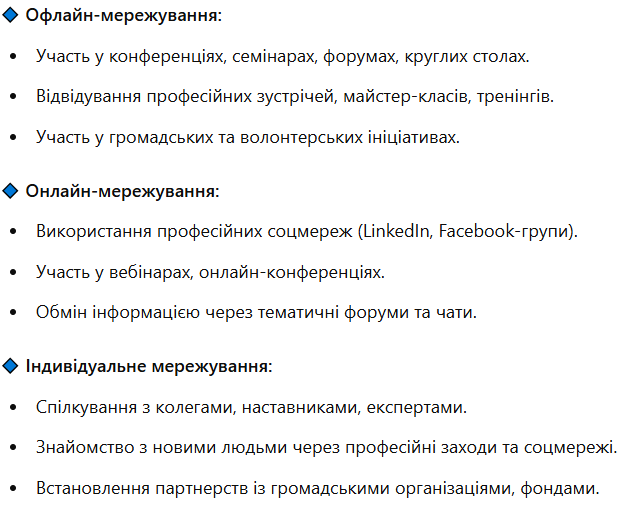 Мережування
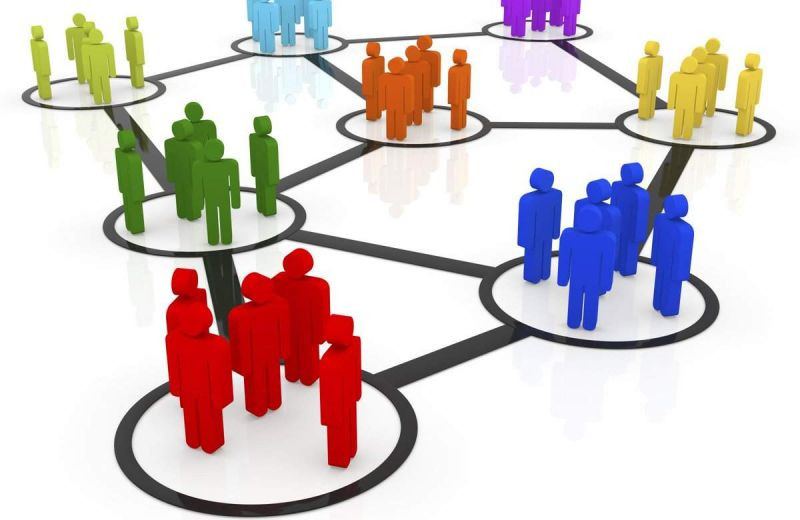 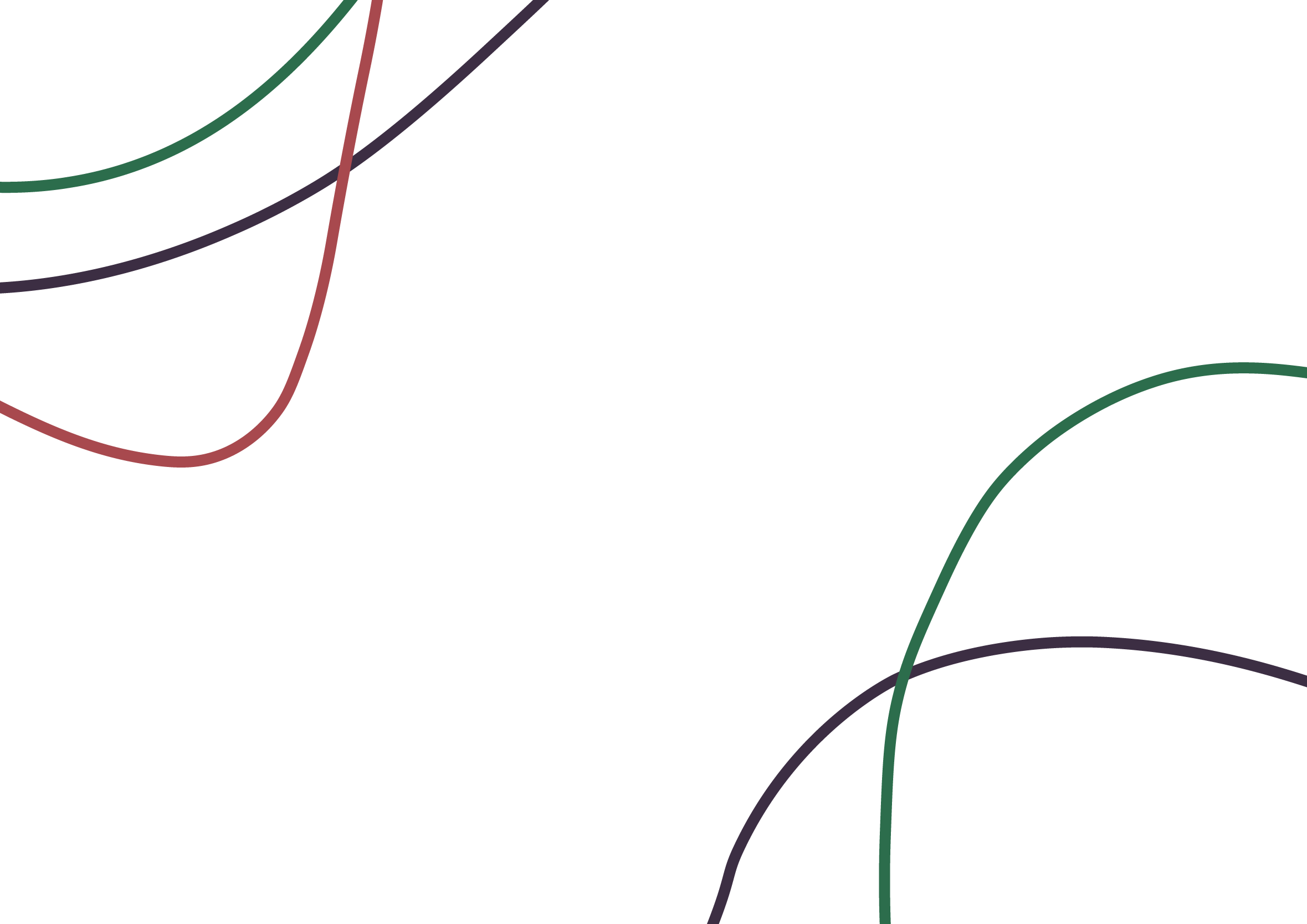 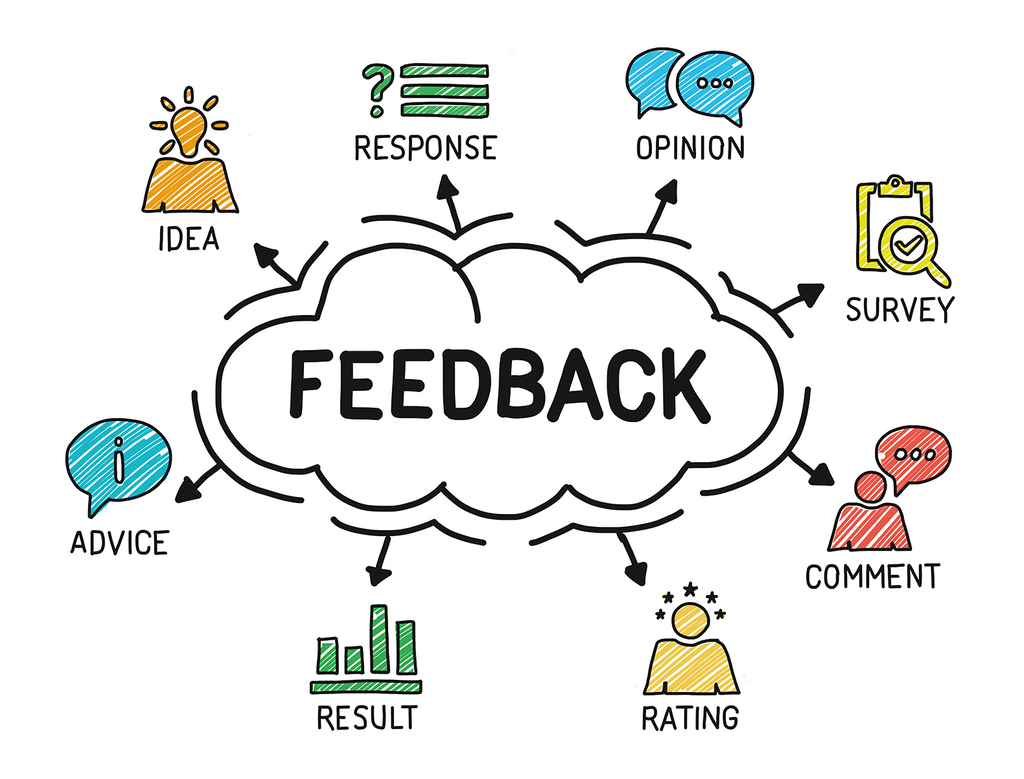 Фідбек
Фідбек (зворотний зв’язок) допомагає соціальному працівник:
Розуміти, як його діяльність сприймається аудиторією.
Визначати свої сильні сторони та зони для розвитку.
Будувати довіру та відкритість у професійному середовищі.
Підтримувати ефективну комунікацію з клієнтами, колегами.
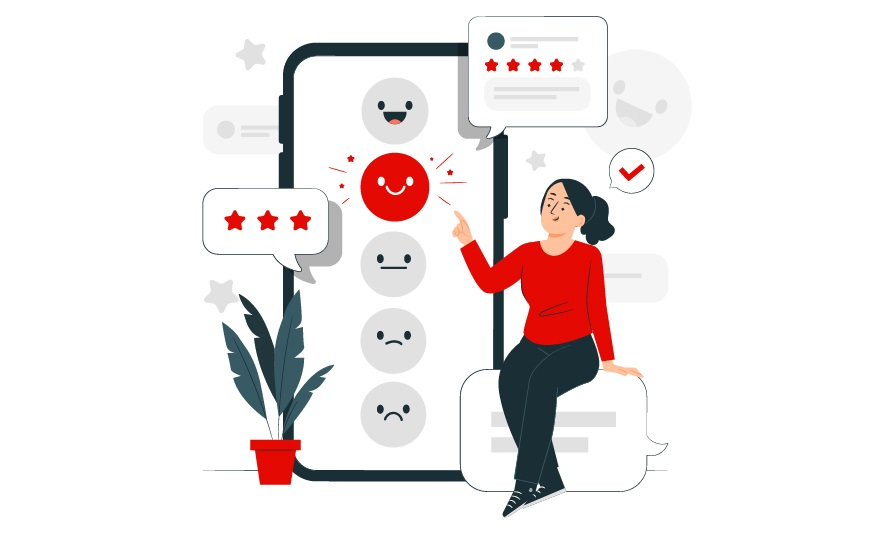 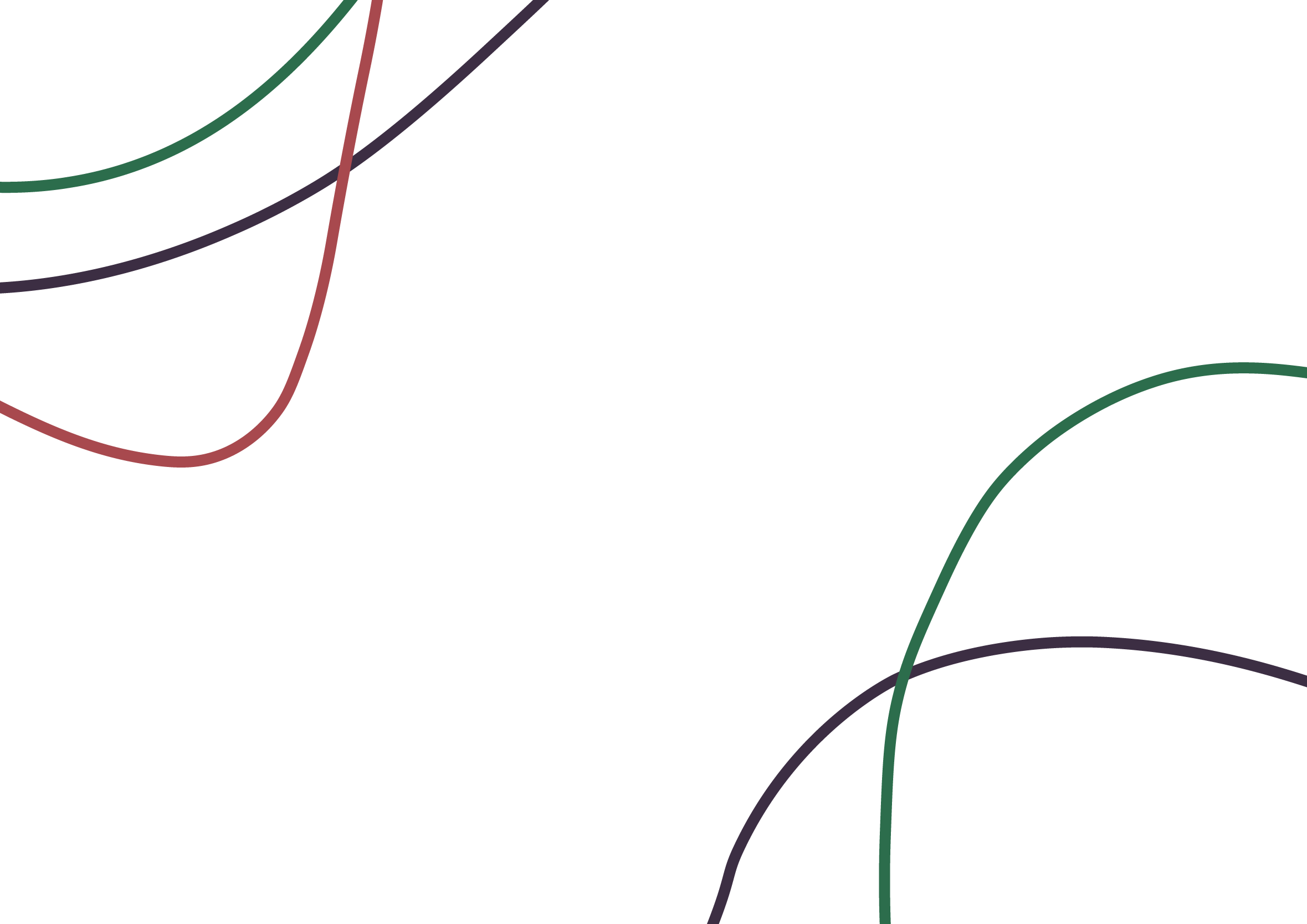 Фідбек
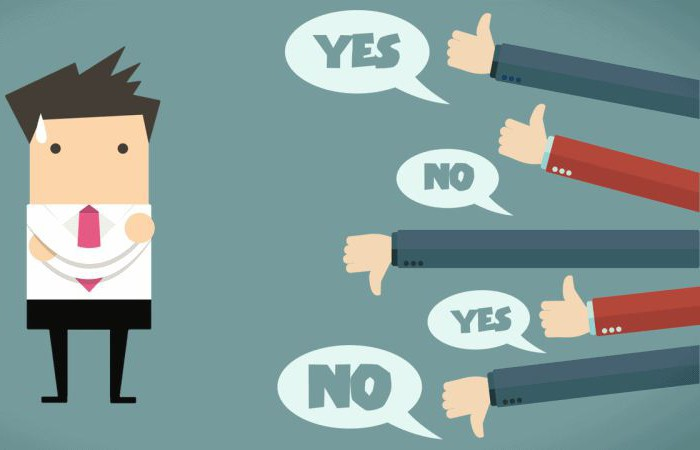 🔹 Внутрішній фідбек – саморефлексія, аналіз власних досягнень і помилок.🔹 Фідбек від колег – отримання оцінки професійної діяльності від співробітників, керівництва.🔹 Фідбек від клієнтів та громади – оцінка ефективності роботи з бенефіціарами, враження від взаємодії.🔹 Фідбек через соціальні мережі – коментарі, відгуки, реакції аудиторії на контент.🔹 Формальний фідбек – анкети, опитування, оцінка ефективності проєктів.🔹 Неформальний фідбек – особисті розмови, повідомлення, спілкування на заходах.
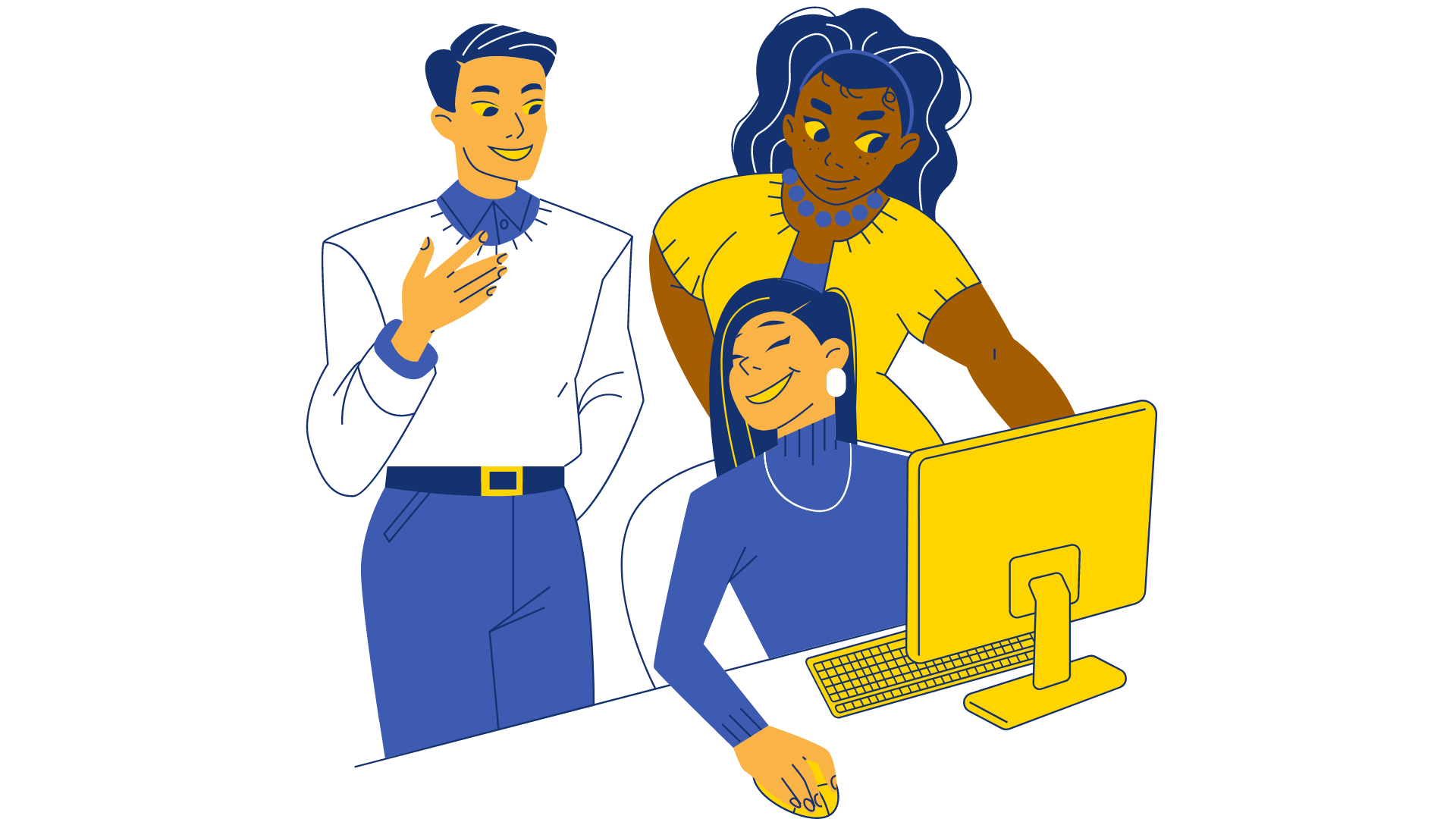 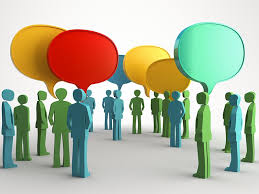 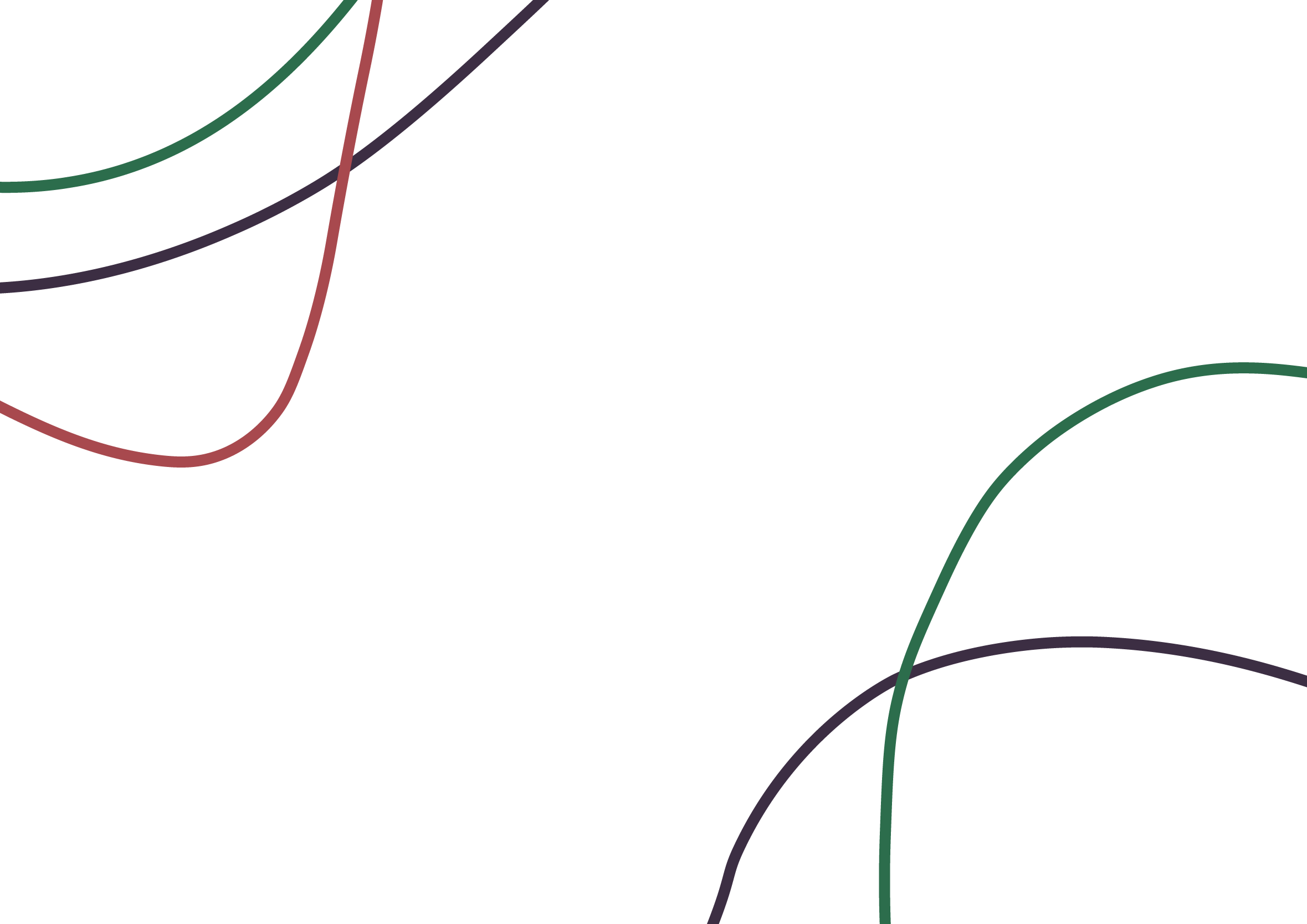 Портрет персонального бренду соціального працівника
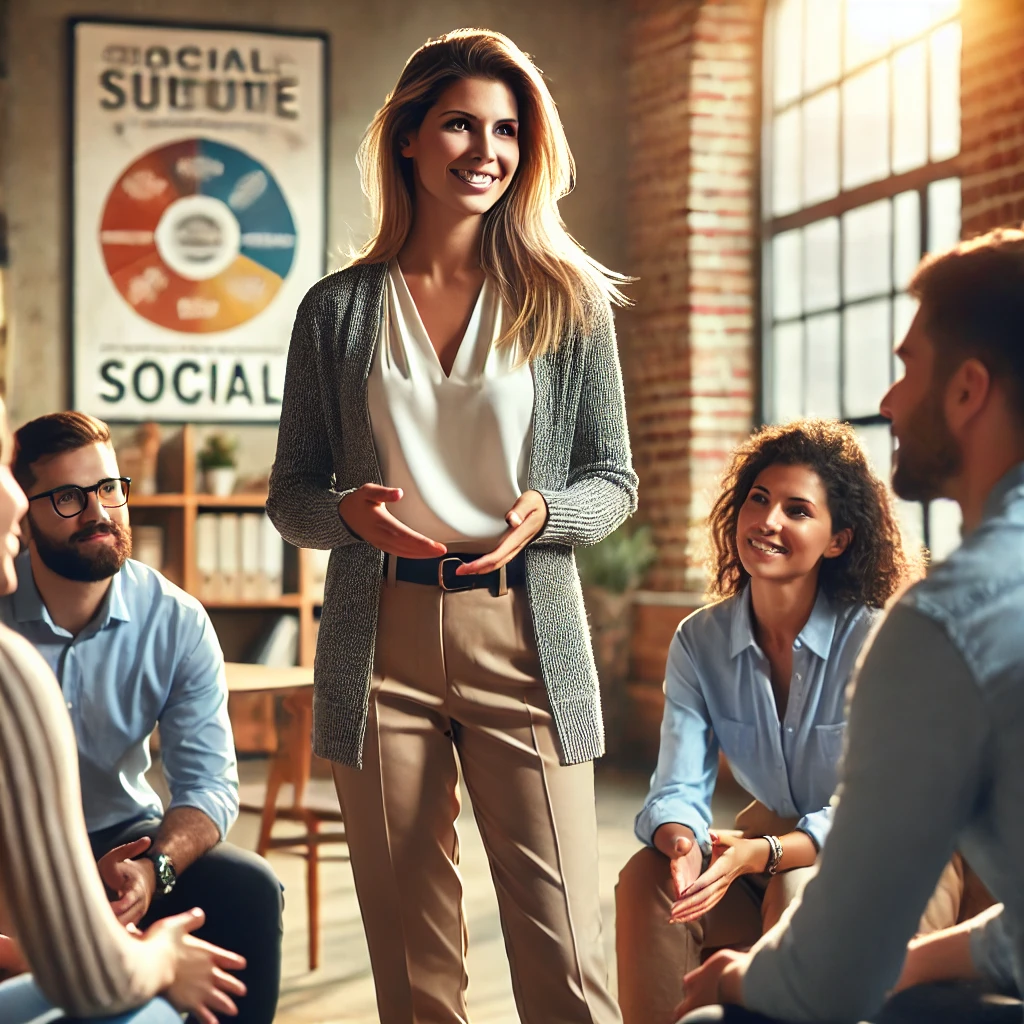 1. Ім'я та професійний статус
🔹 Ім'я: Олена Іваненко🔹 Посада: Соціальний працівник, експерт у сфері роботи з молоддю та сім'ями, тренер з розвитку соціальних навичок
2. Ключові цінності та місія
✅ Допомагати людям у складних життєвих обставинах✅ Підвищувати соціальну свідомість через освіту та просвітництво✅ Розвивати партнерства між державними, громадськими та міжнародними організаціями✅ Створювати безпечне середовище для соціально незахищених категорій
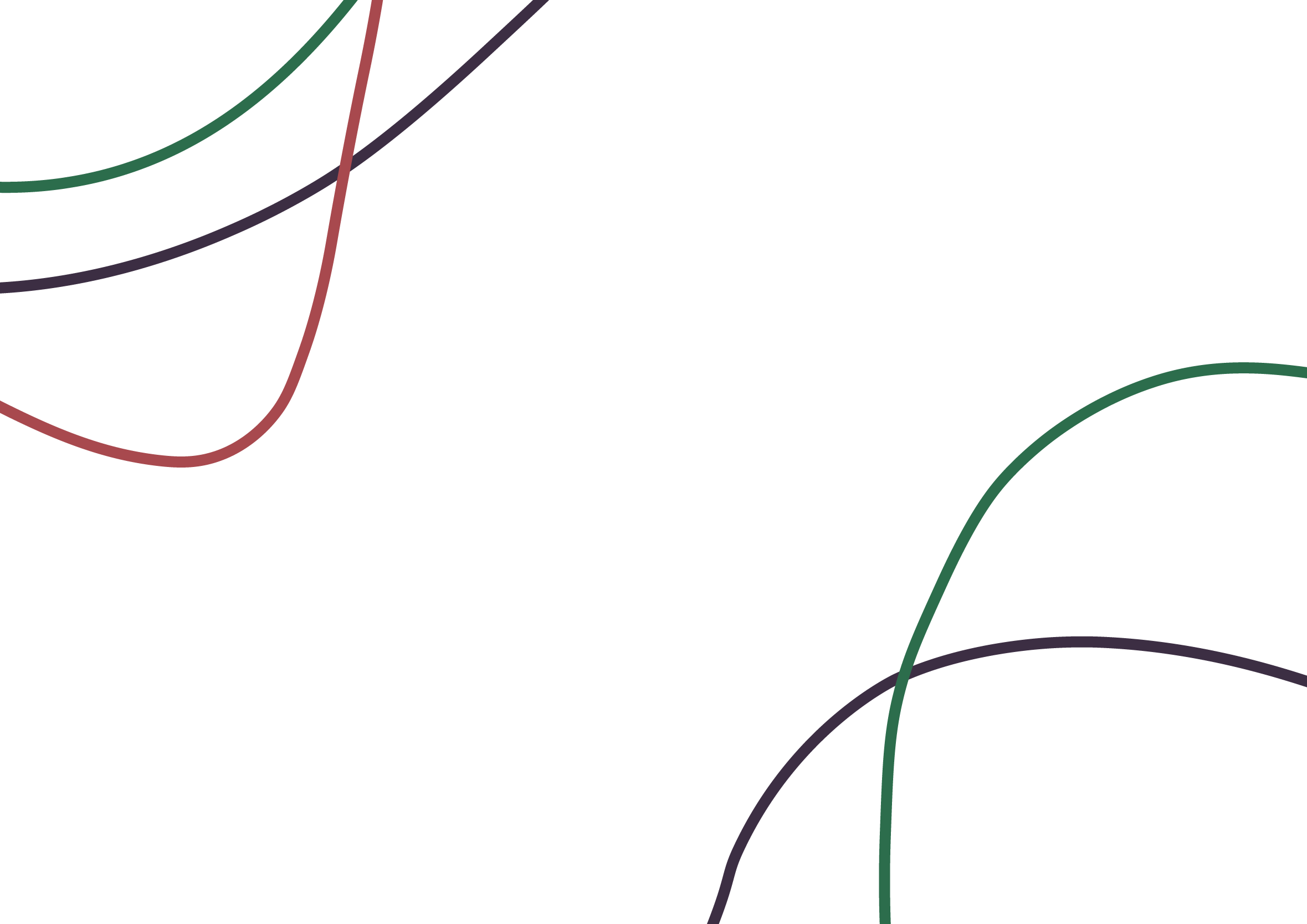 Портрет персонального бренду соціального працівника
3. Унікальні компетенції та експертність
🔹 Досвід роботи 10+ років у сфері соціальної роботи🔹 Організація освітніх та благодійних проєктів🔹 Впровадження програм соціальної адаптації для молоді🔹 Публічні виступи, ведення тренінгів та консультацій🔹 Автор статей, блогів та методичних посібників
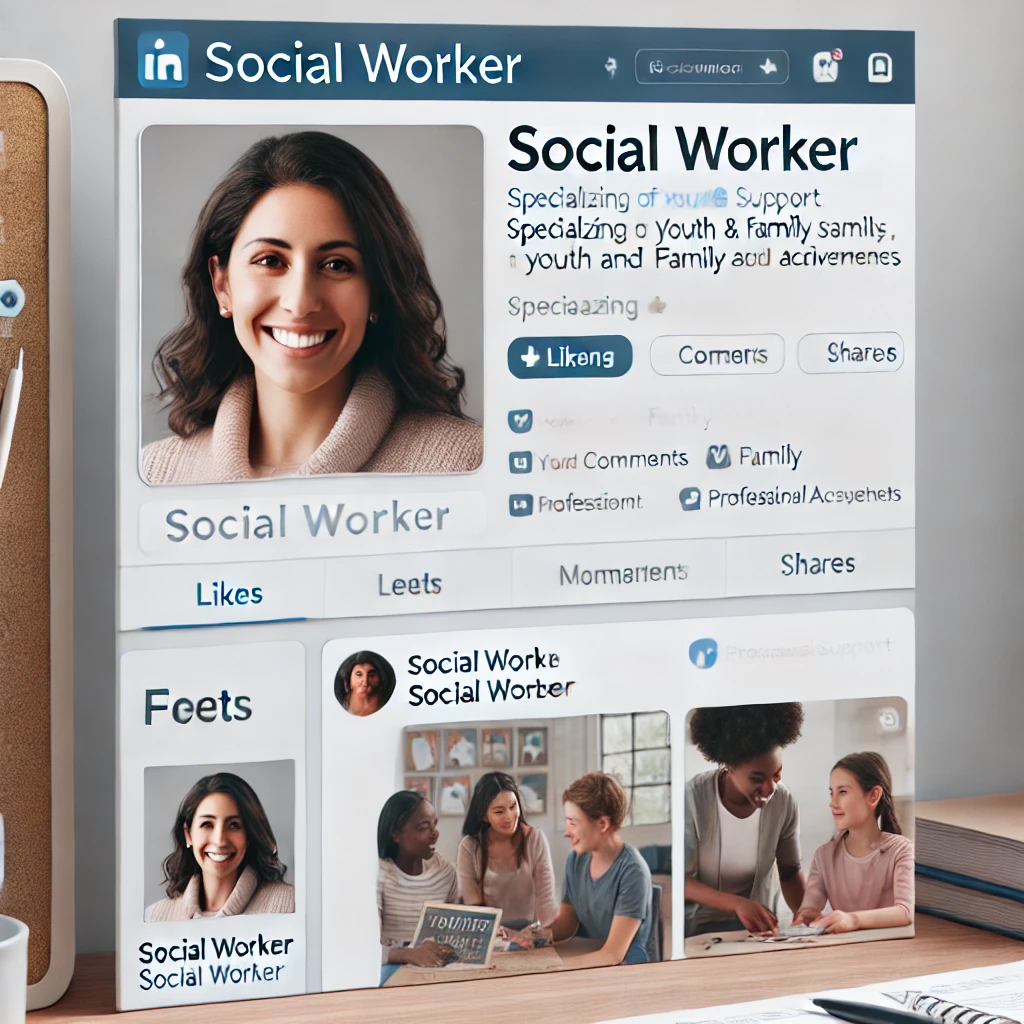 4. Візуальний стиль та комунікація
📌 Соціальні мережі: активне ведення Facebook, LinkedIn, YouTube📌 Контент: статті, відео, історії успіху, експертні коментарі📌 Тон комунікації: професійний, відкритий, дружній📌 Дизайн: світлі, теплі кольори, мінімалістичні візуальні матеріали
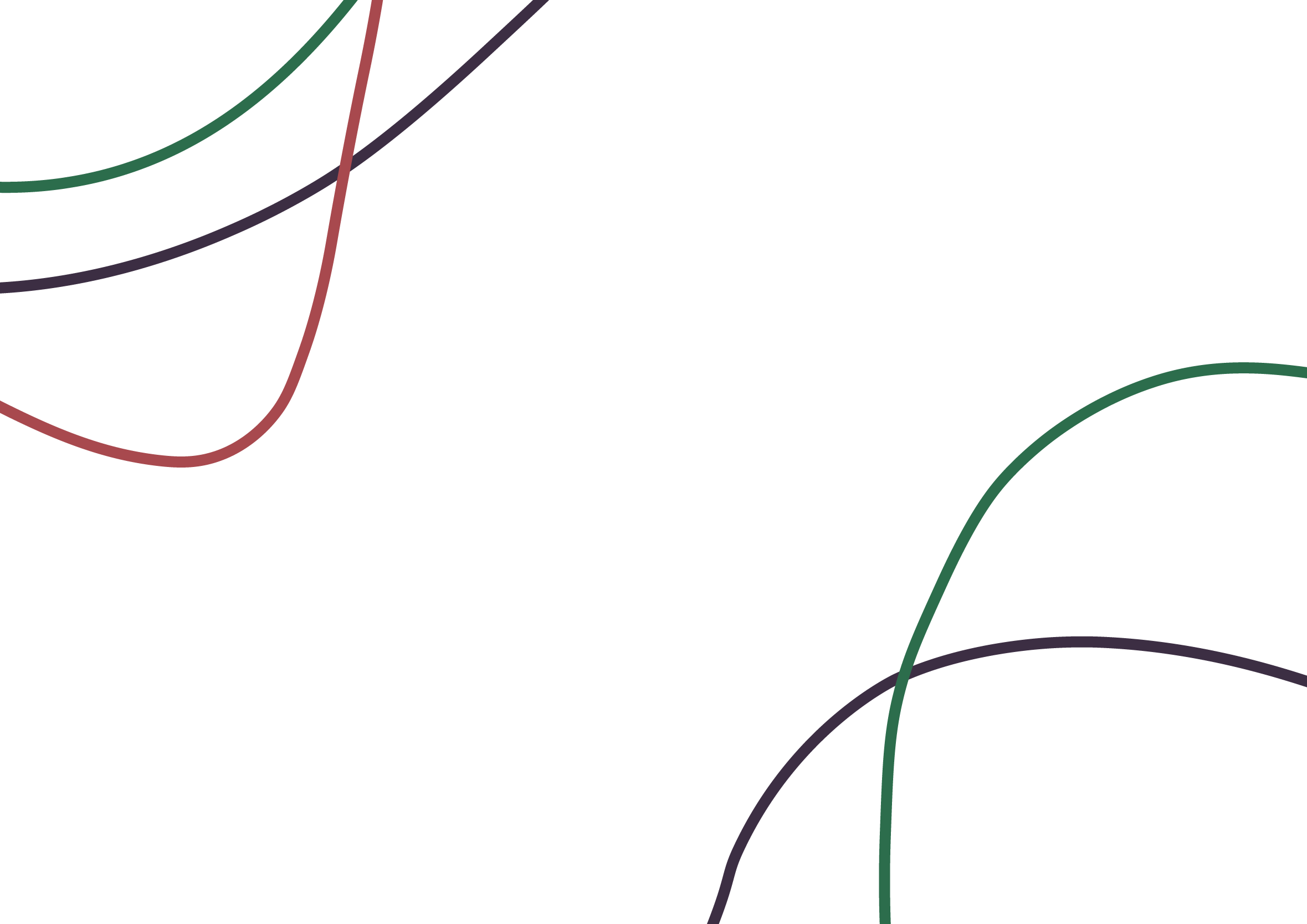 Портрет персонального бренду соціального працівника
5. Основні досягнення
🏆 Переможець конкурсу «Соціальний працівник року»🏆 Співпраця з міжнародними організаціями🏆 Автор освітнього курсу для соціальних працівників🏆 Запуск онлайн-платформи підтримки сімей у кризових ситуаціях
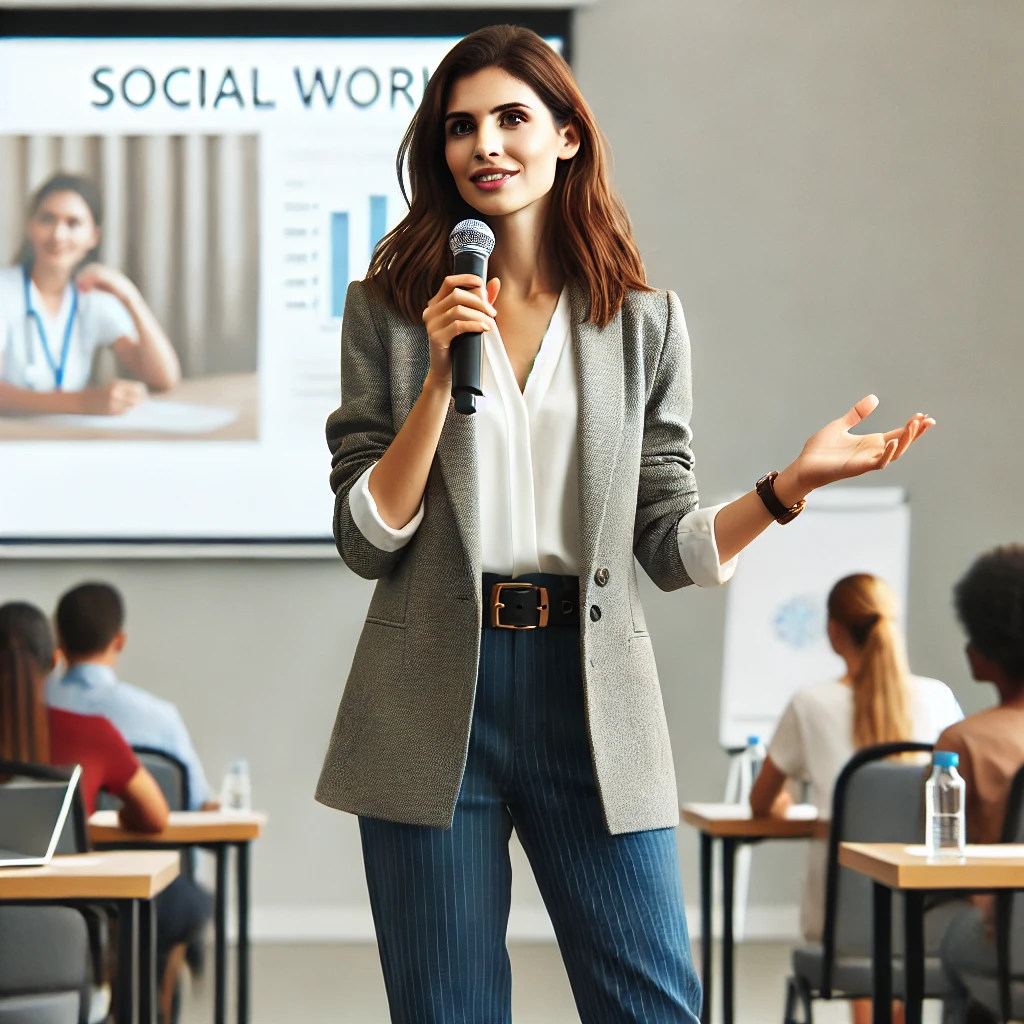 6. Канали просування та розвиток бренду
🔹 Виступи на конференціях, форумах🔹 Публікації у ЗМІ та професійних виданнях🔹 Участь у телевізійних та радіоефірах🔹 Ведення особистого блогу та подкасту🔹 Колаборації з лідерами думок у соціальній сфері
ДЯКУЮ ЗА УВАГУ!
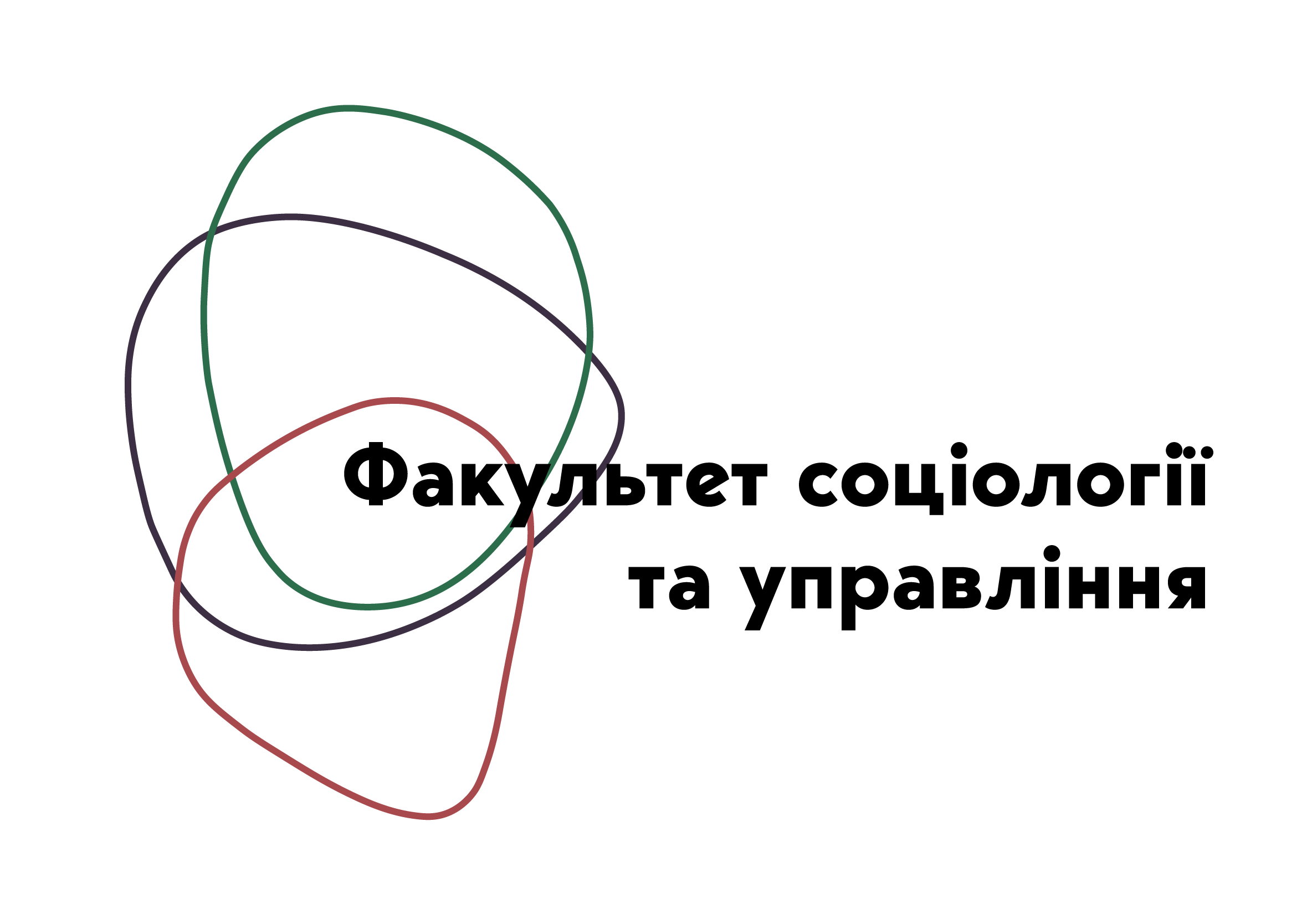 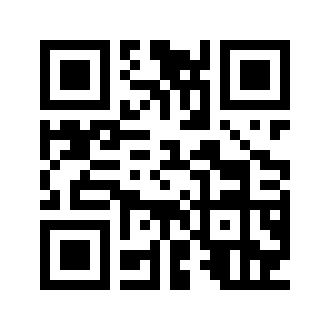 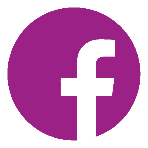 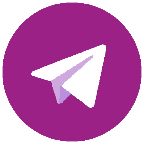 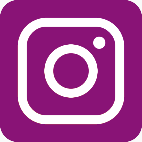 @fsu_znu